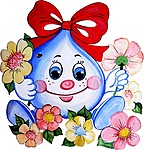 Муниципальное образовательное учреждение дополнительного образования 
Детский экологический центр «Родник»

Презентация 
работы фольклорной студии 
«Школа русской культуры» 
по Народному календарю руководитель
Русакова Алла Борисовна 

г. Ярославль, 2017 г.
Мы очень рады встрече с вами!
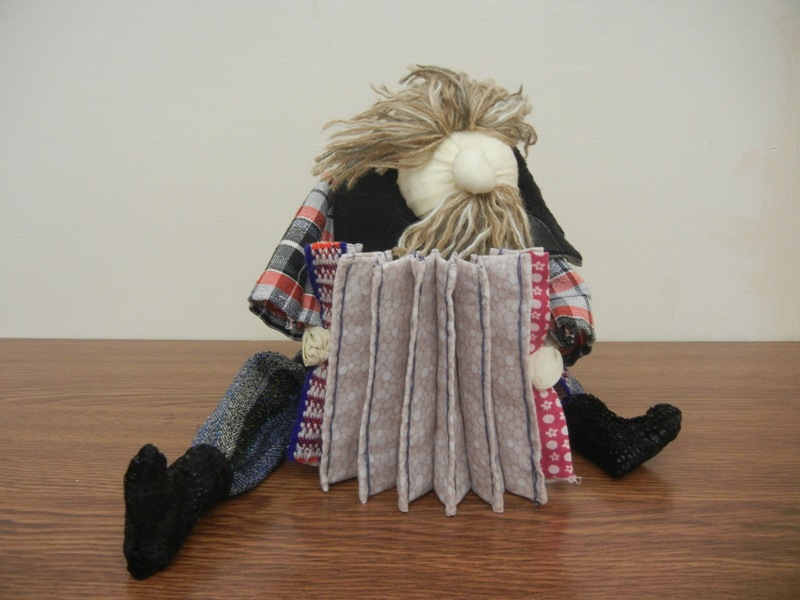 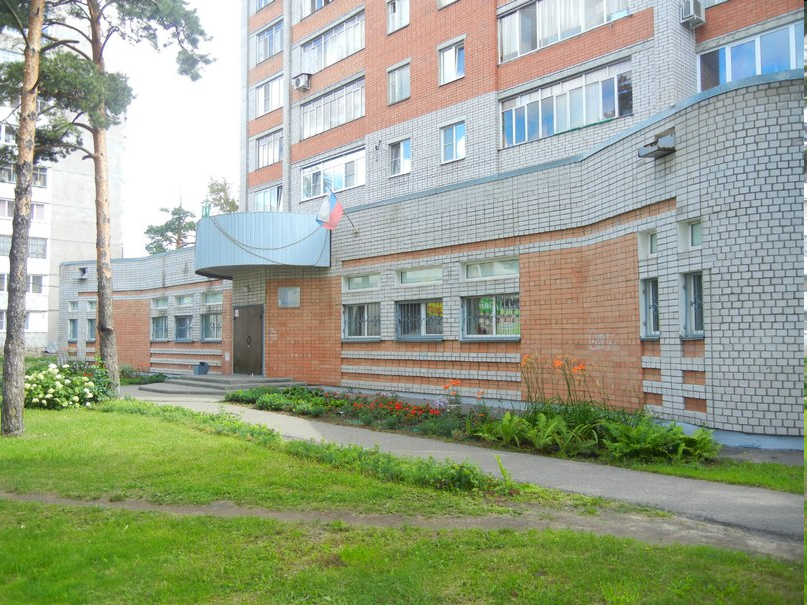 В объединениях МОУ ДО ДЭЦ «Родник» в 2016-2017 учебном году числится 1724 обучающихся, 20 % из которых имеют корни народов стран СНГ. Фольклорное объединение «Школа русской культуры»  погружает  обучающихся в традиции русской культуры с 2012 года
Жизнь объединения по Детскому народному календарю
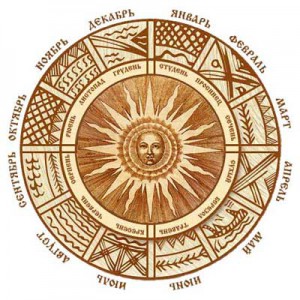 Март. Кукла «Птица – Радость». Закликание жаворонков
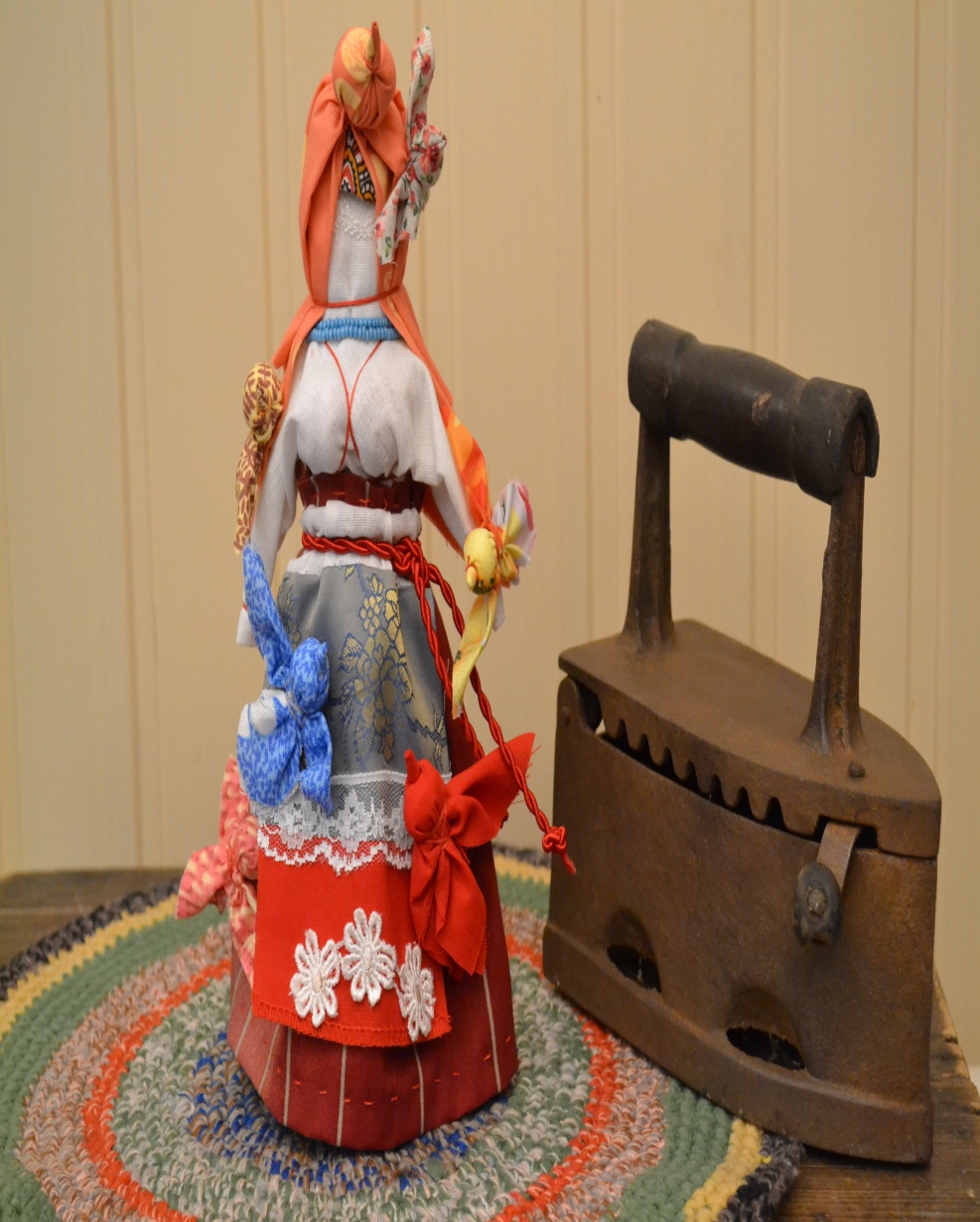 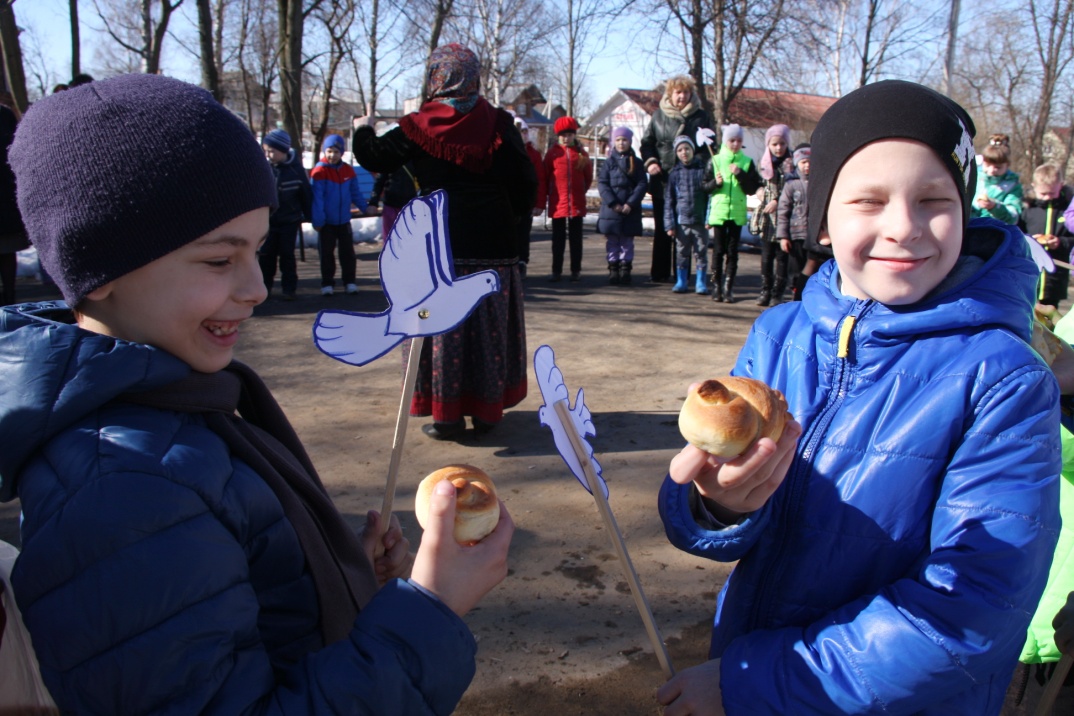 Участие  МОУ ДО ДЭЦ «Родник» на ежегодном  фестивале малой Ассамблеи народов России «Птаха»
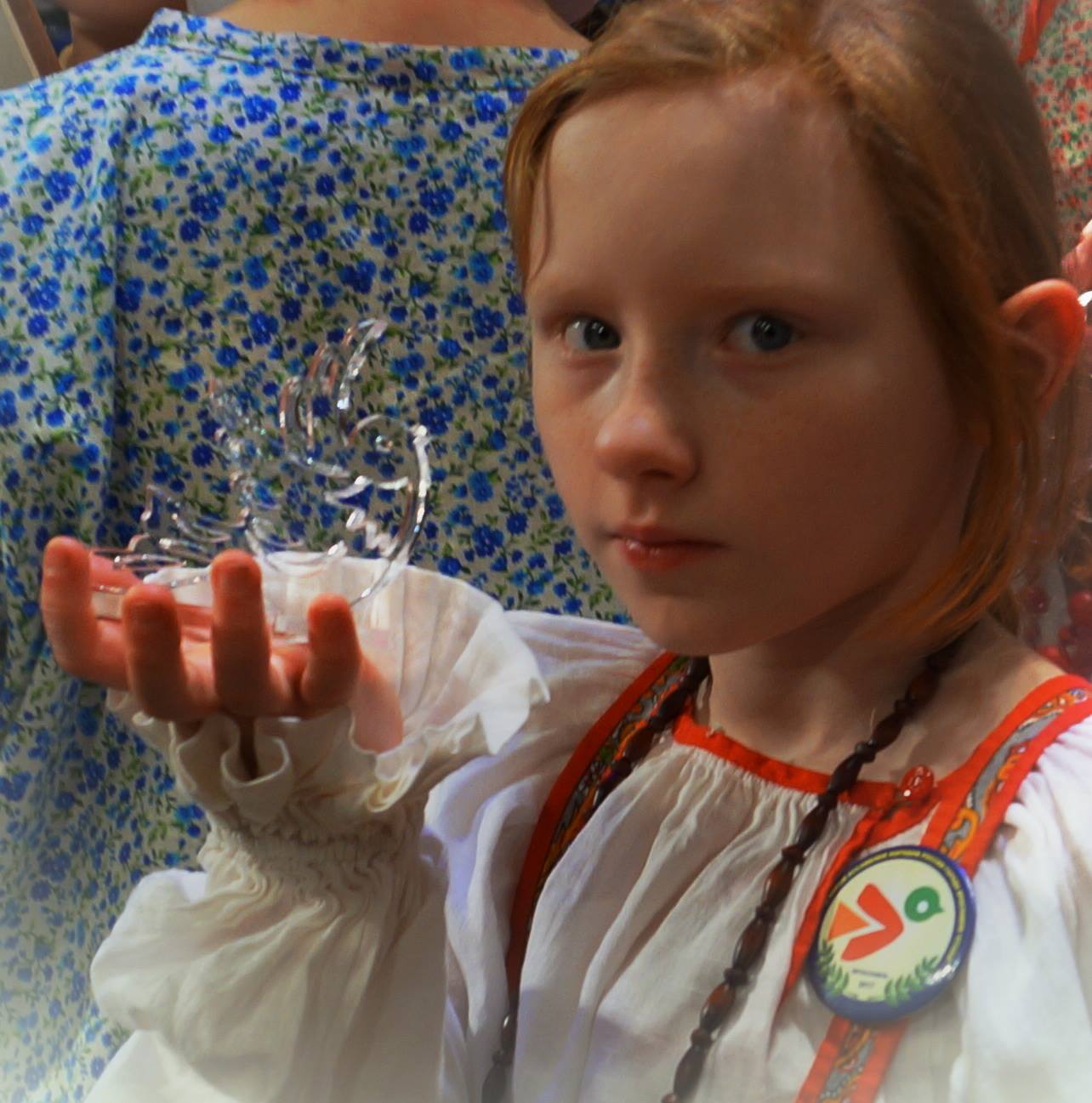 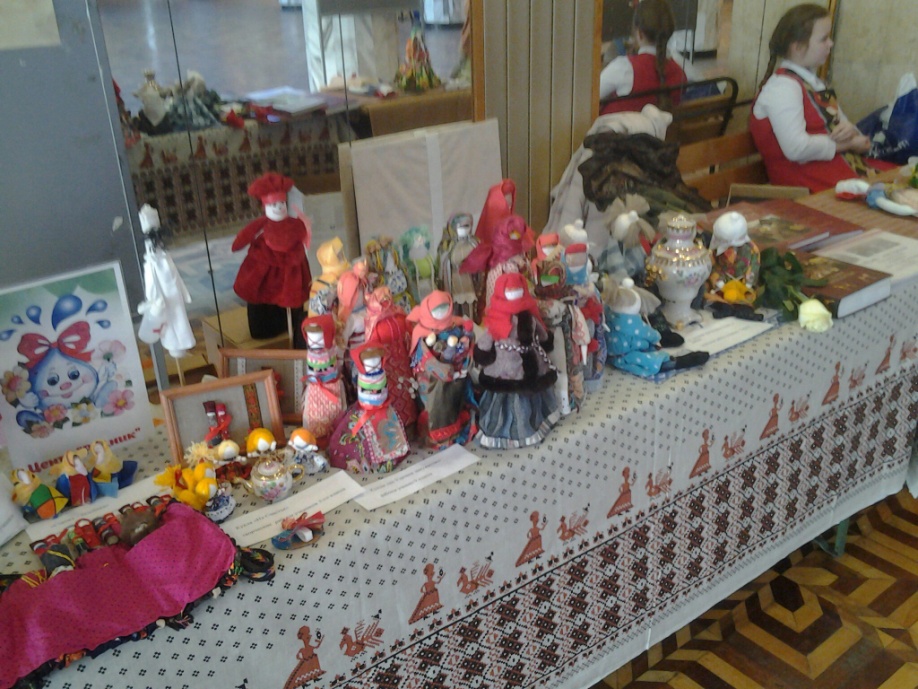 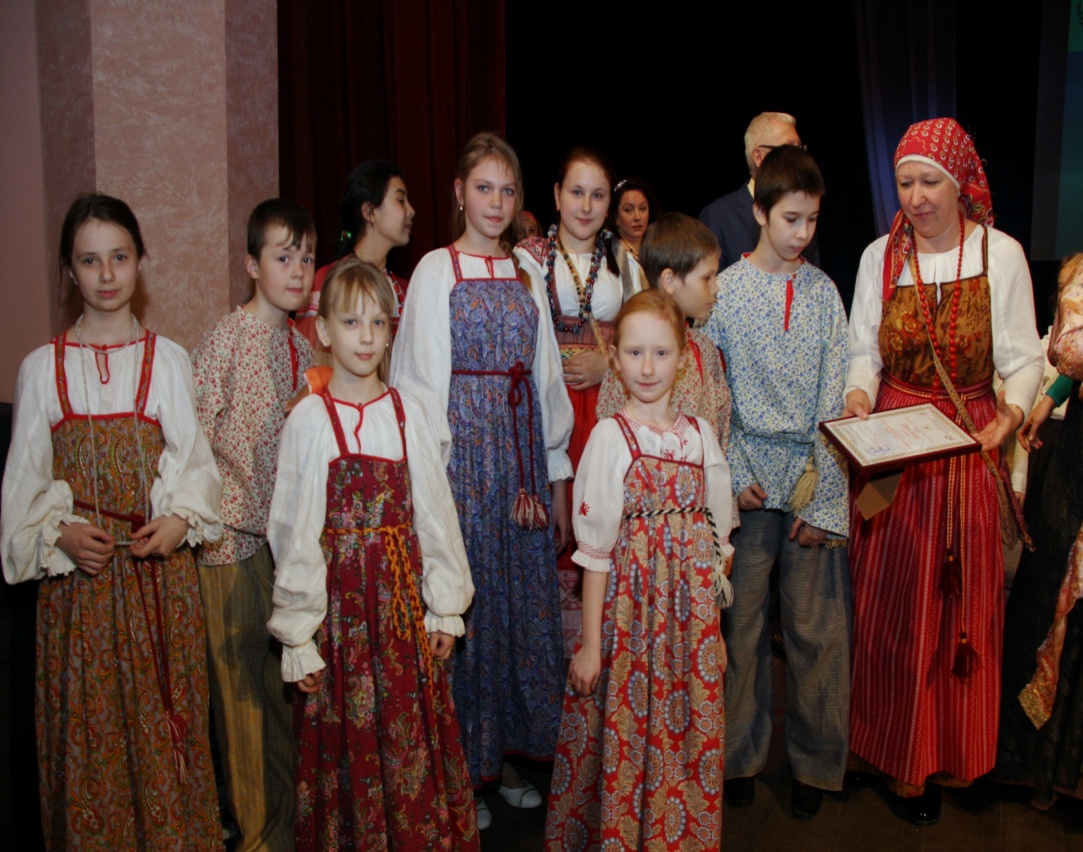 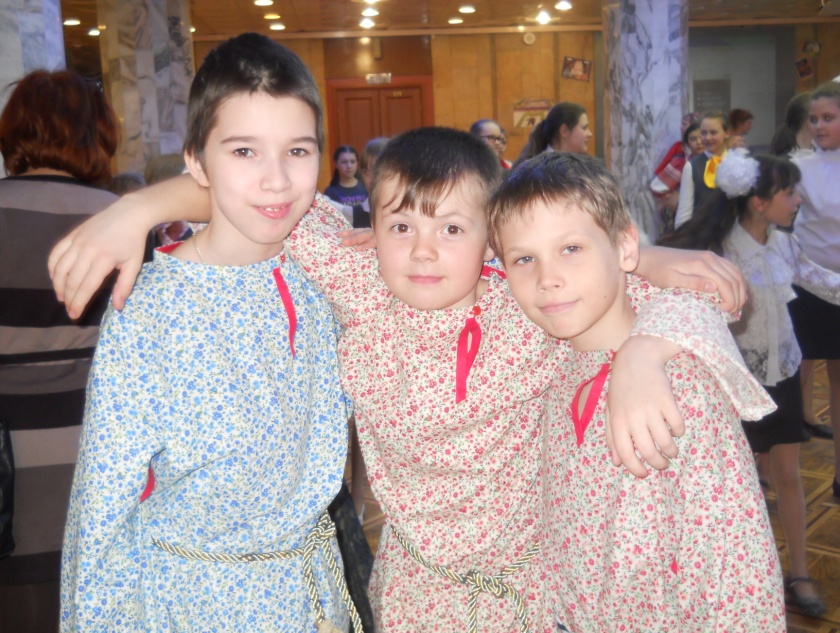 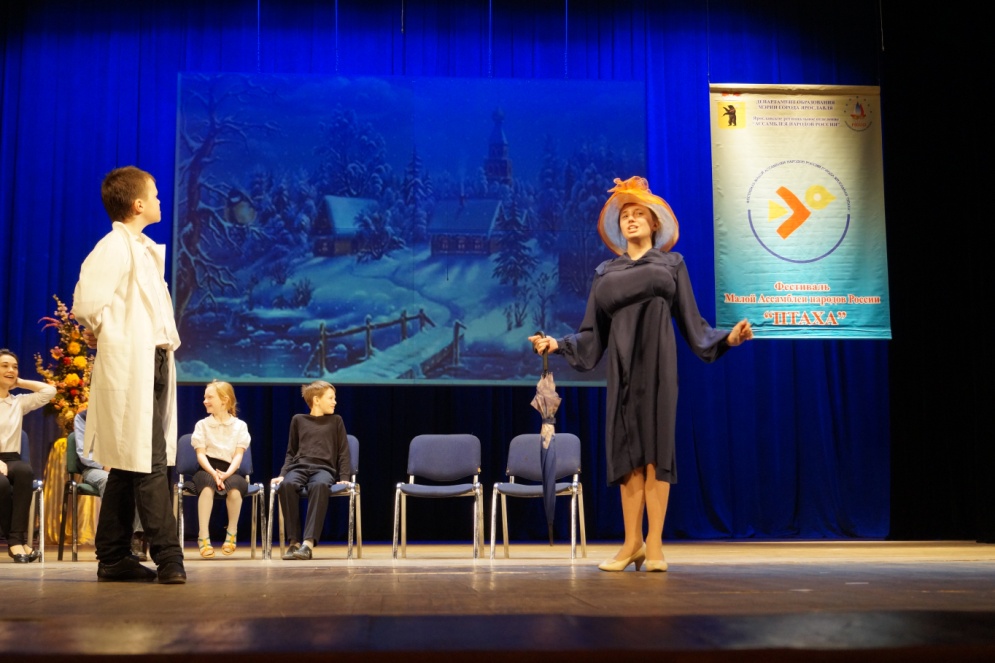 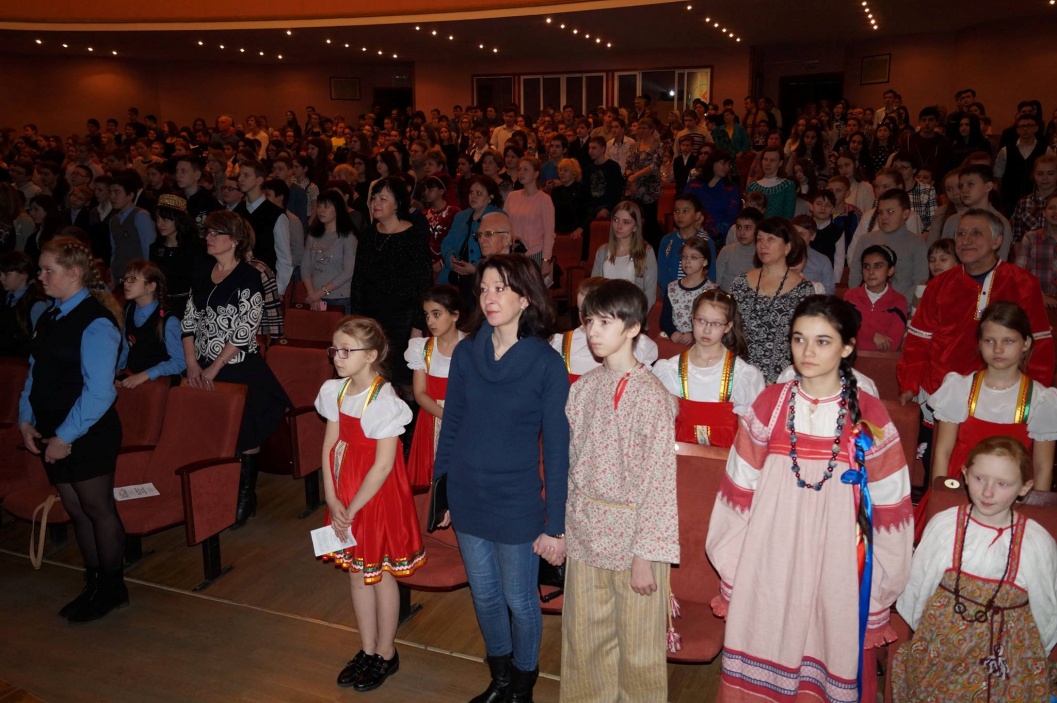 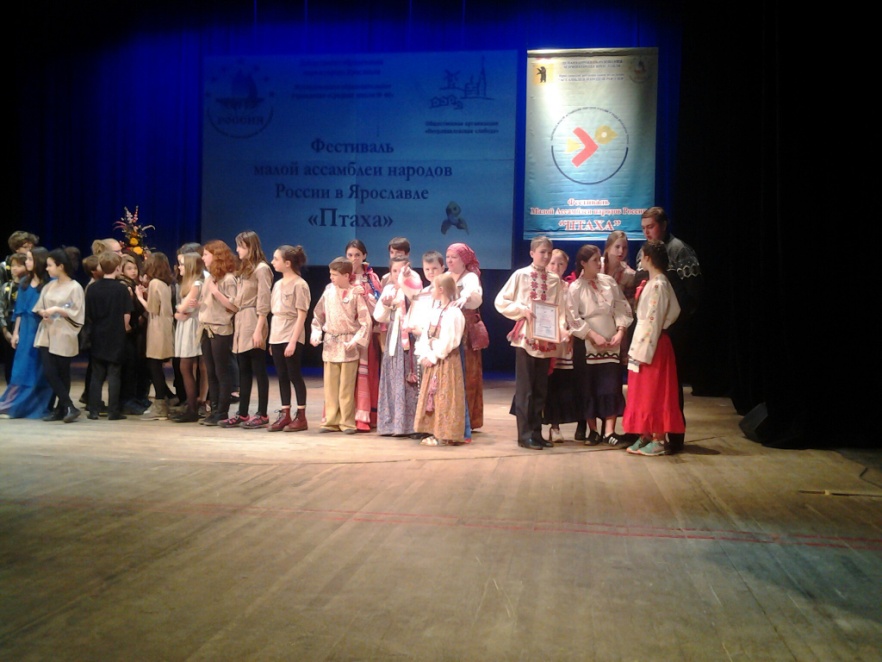 Апрель
Участие в Открытой научно-практической этнографической конференции «Мы живём на Волге»
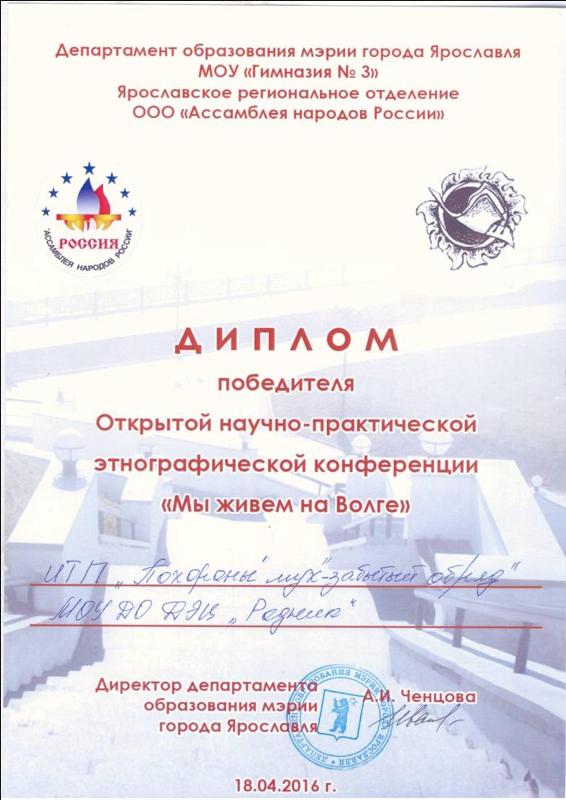 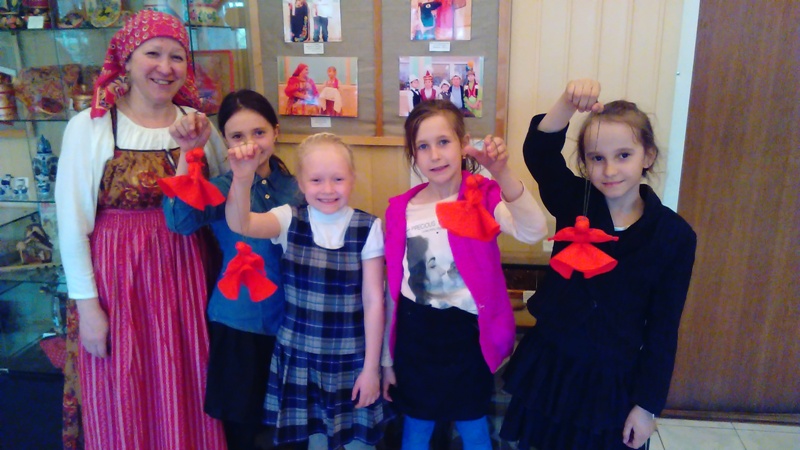 Наши «Вербницы», «Пасхальные куклы» и голубки
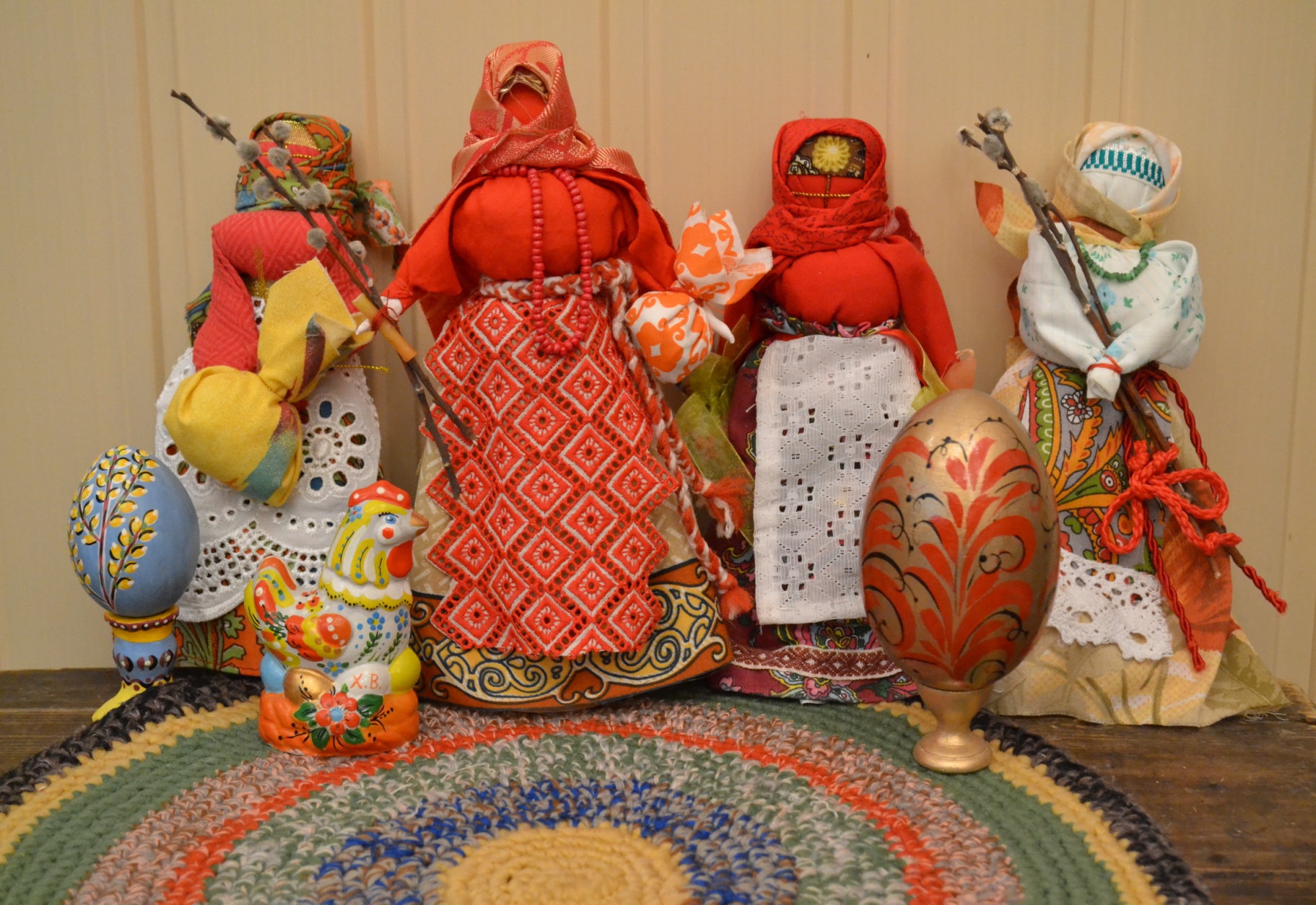 Ежегодное выступление для                                 Общества инвалидов «Надежда»
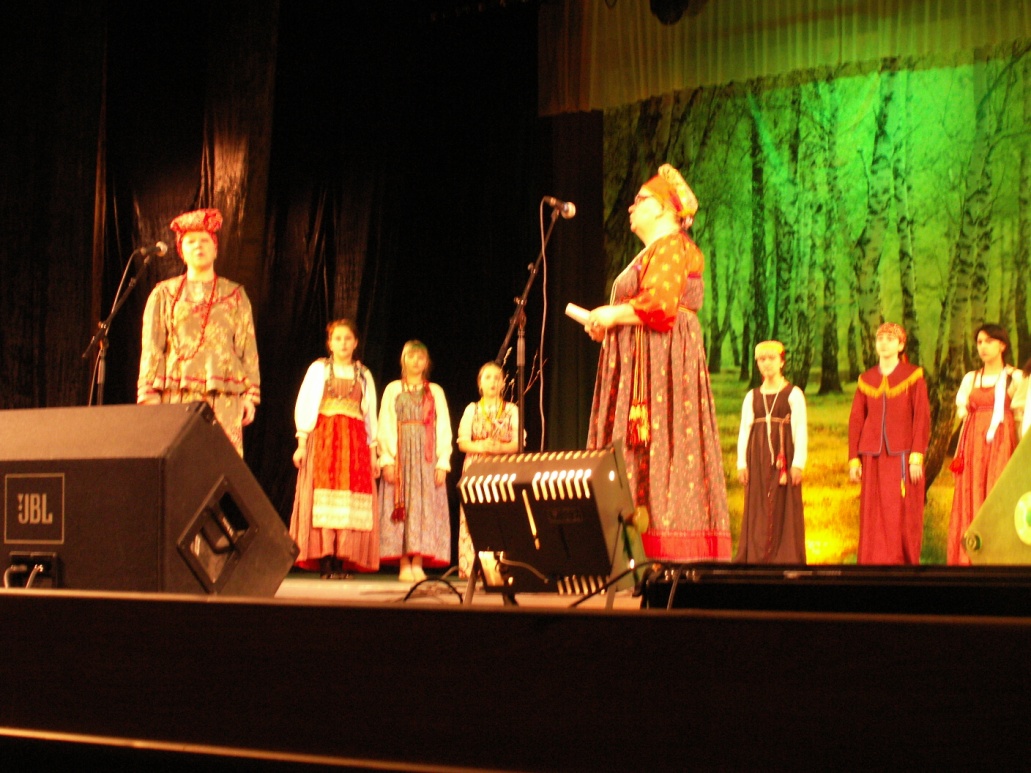 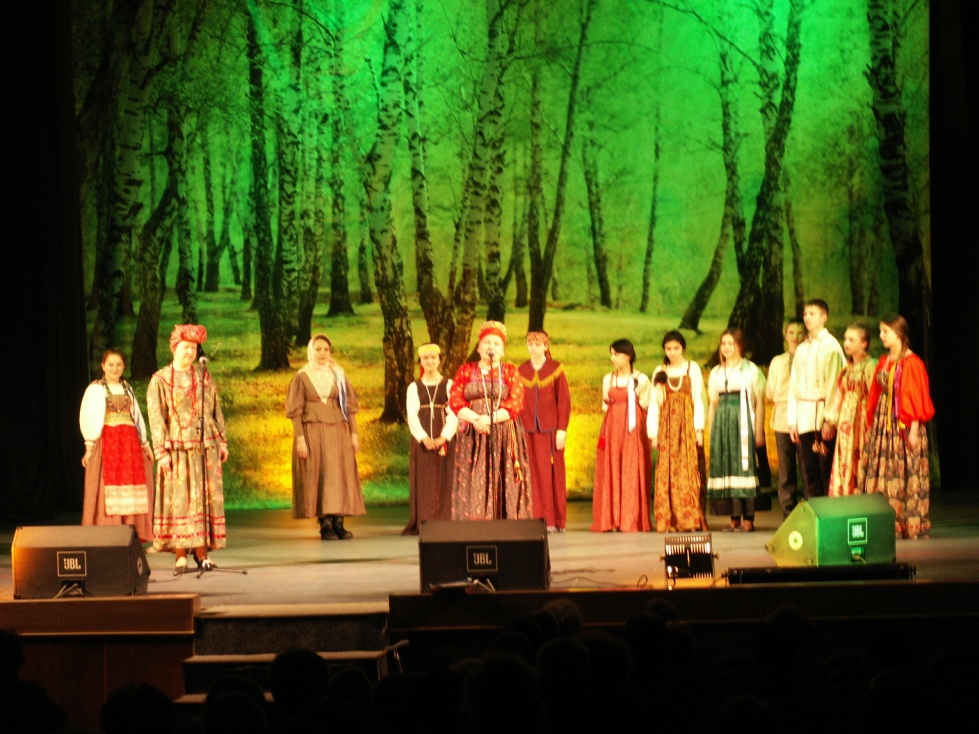 Май
 Встреча с учащимися школы 2128 г.Москва, празднование Пасхи, Красной горки. Кукла «Кукушка»
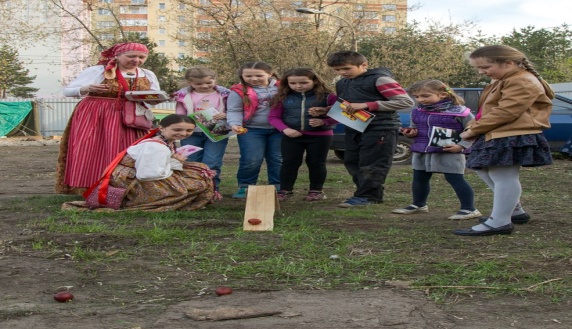 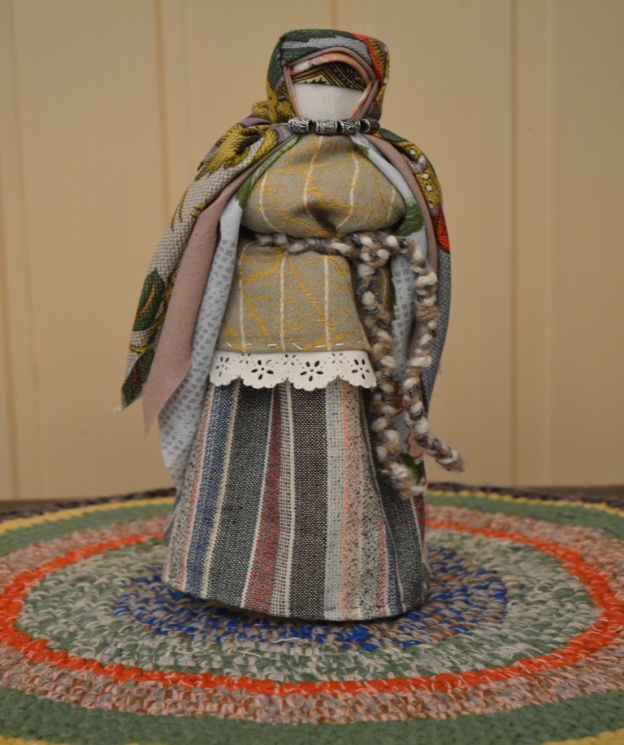 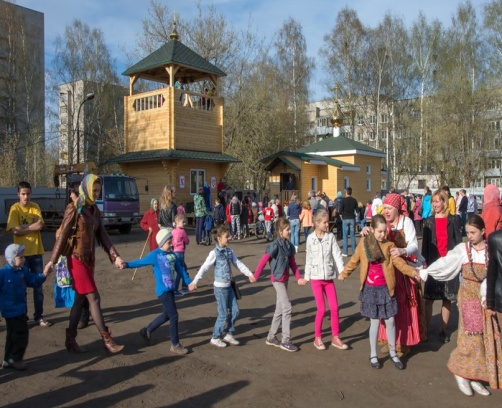 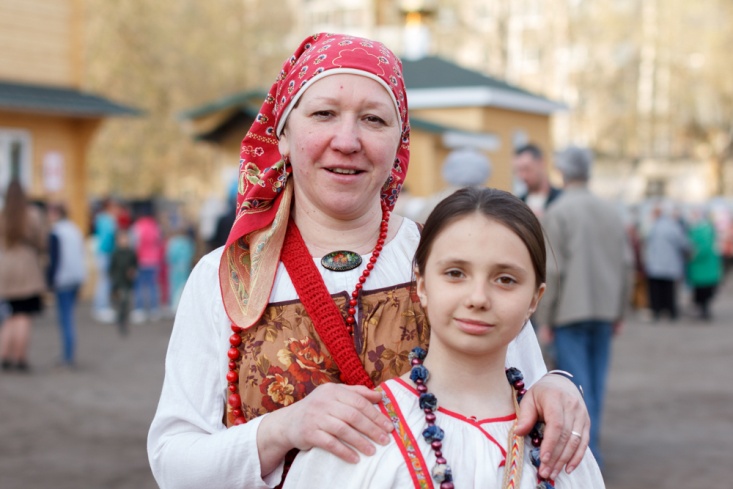 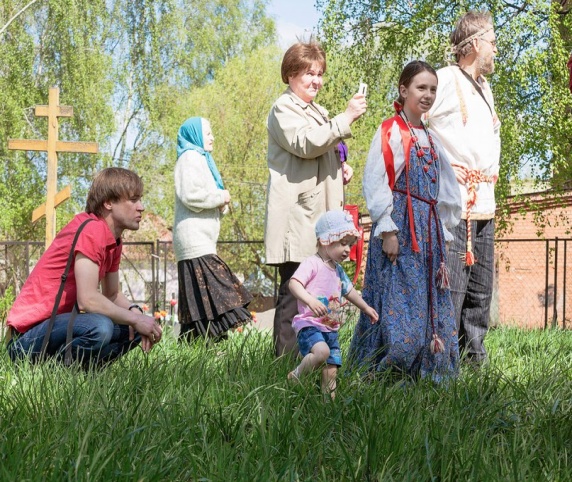 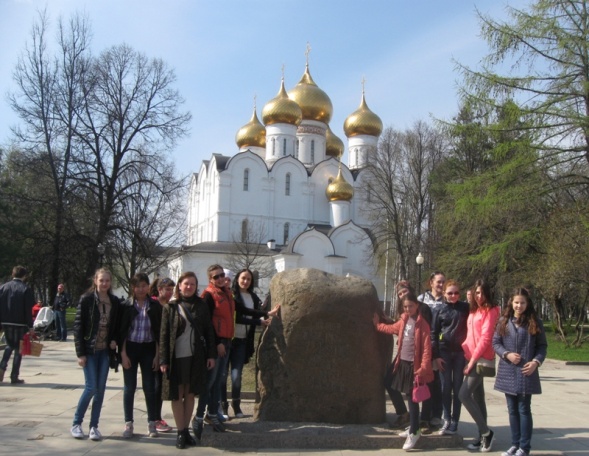 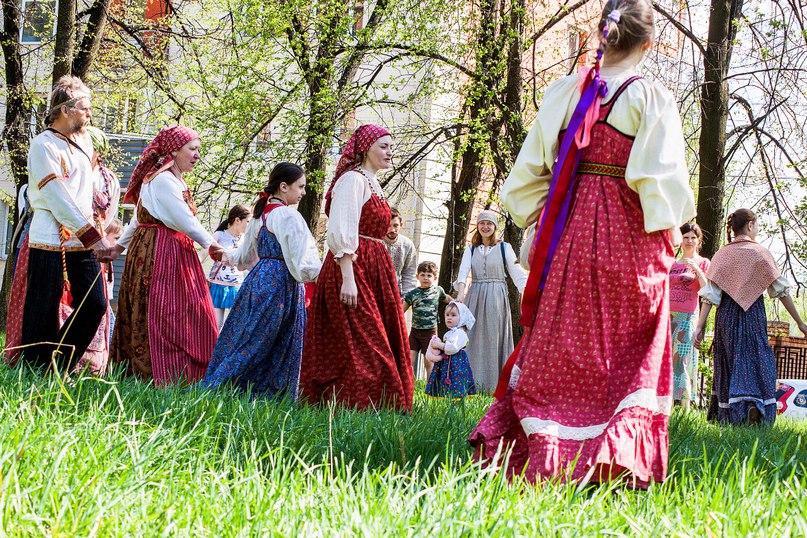 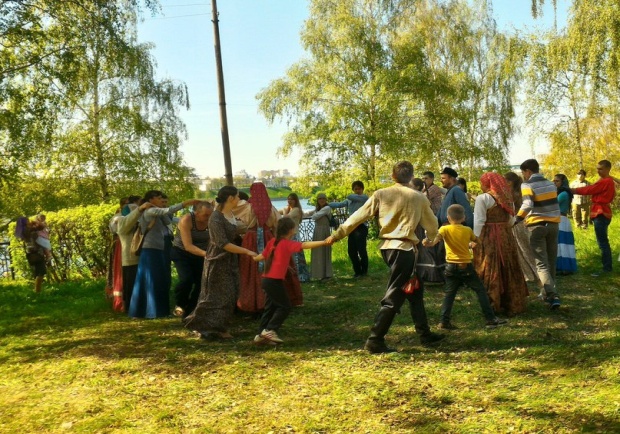 9 Мая 2015 г. празднование Дня  Победы
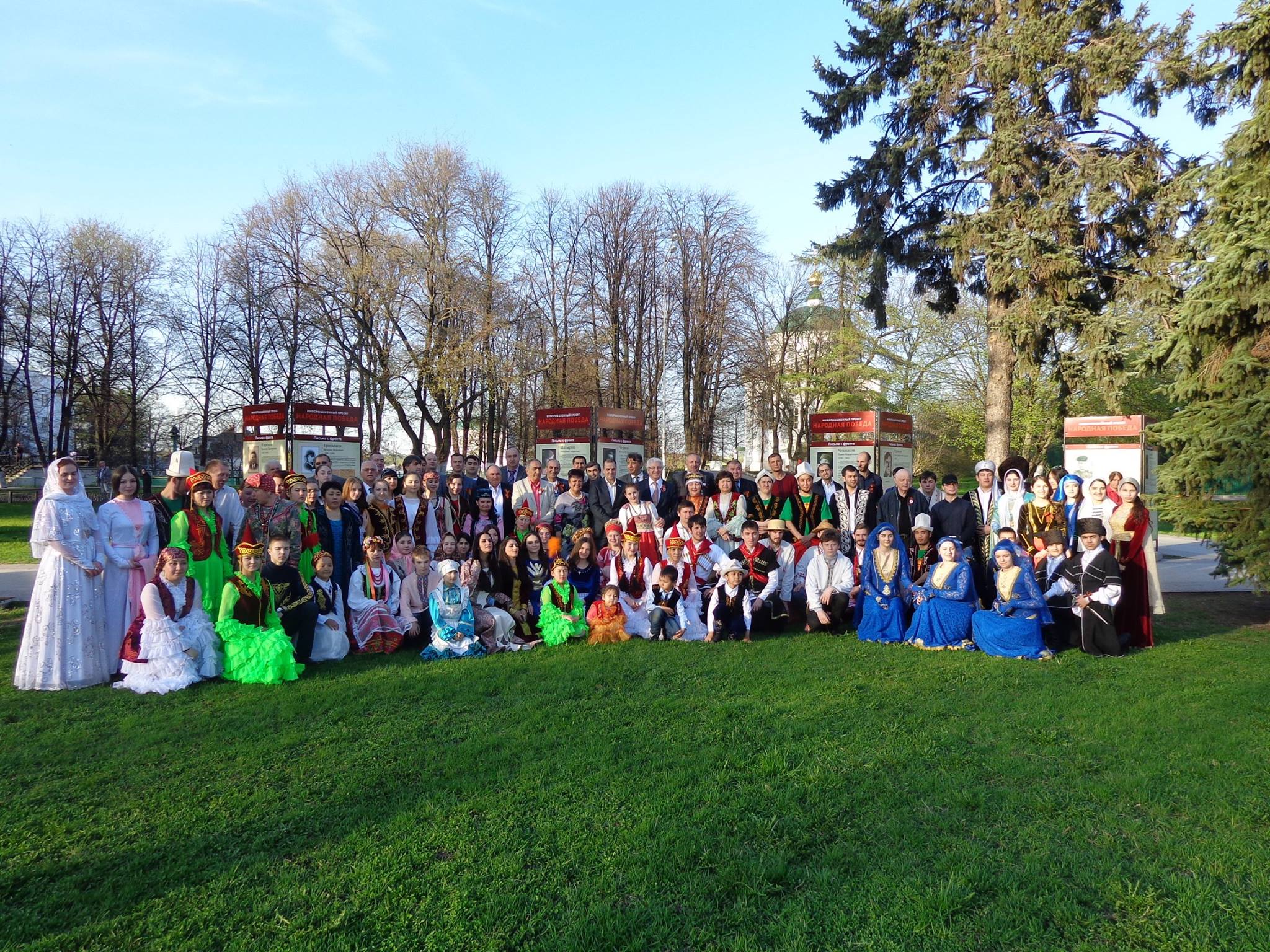 Июнь
12 июня –День России. Участие в параде дружбы.
Кукла «Троица»
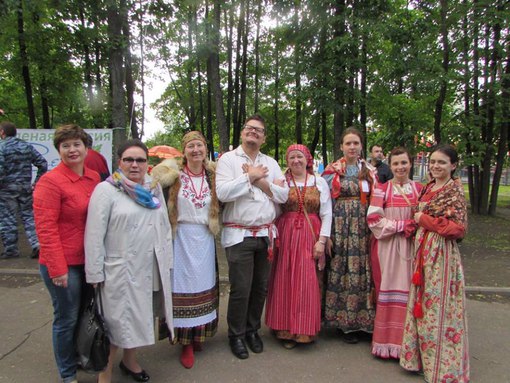 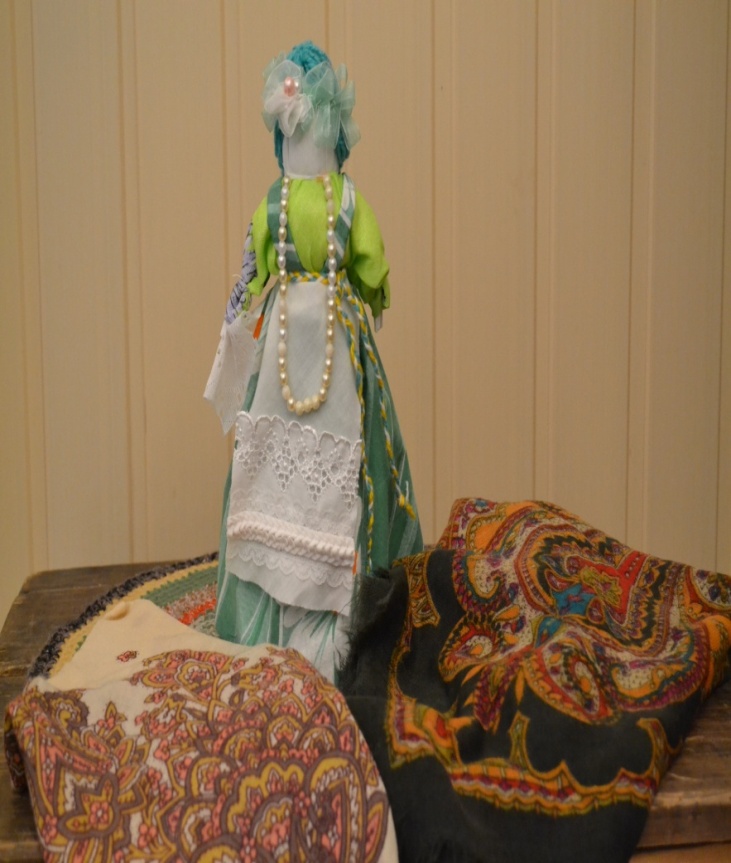 Июль
Вторая смена в летнем лагере МОУ ДО ДЭЦ «Родник» посвящена изучению народного календаря. 
Кукла «Купавка».
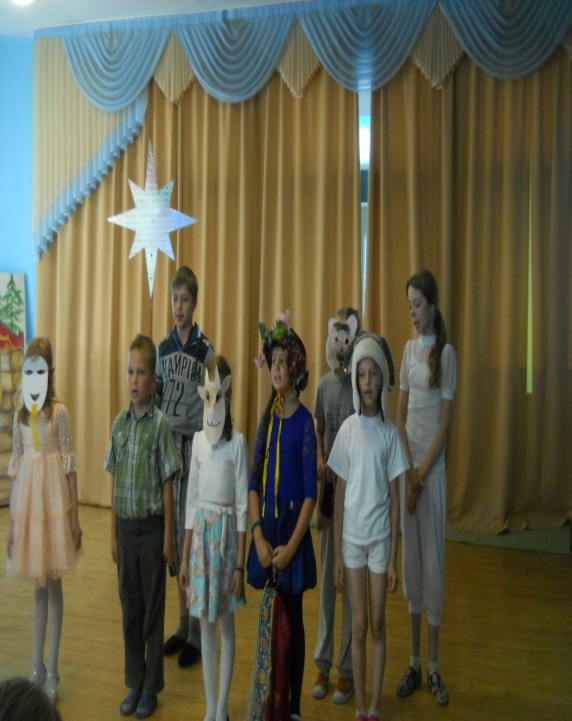 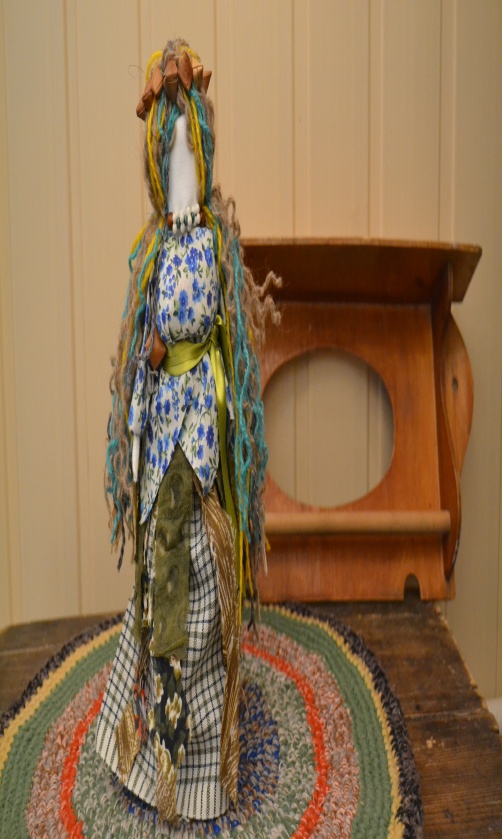 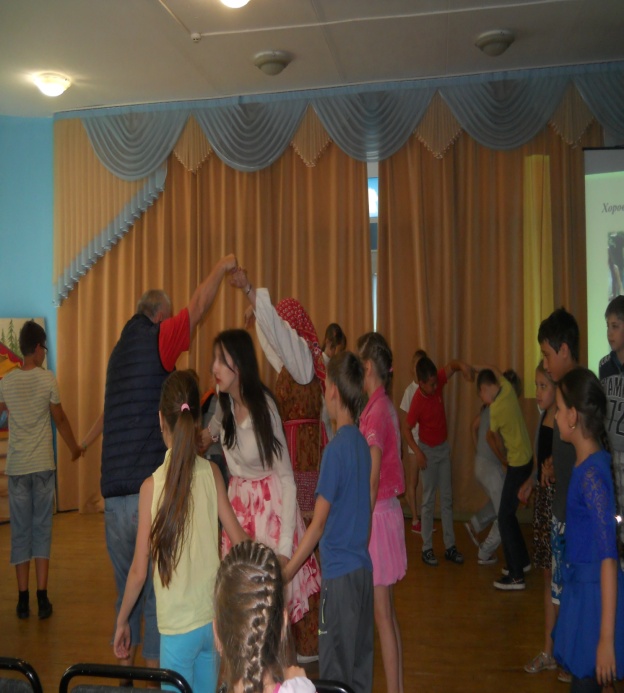 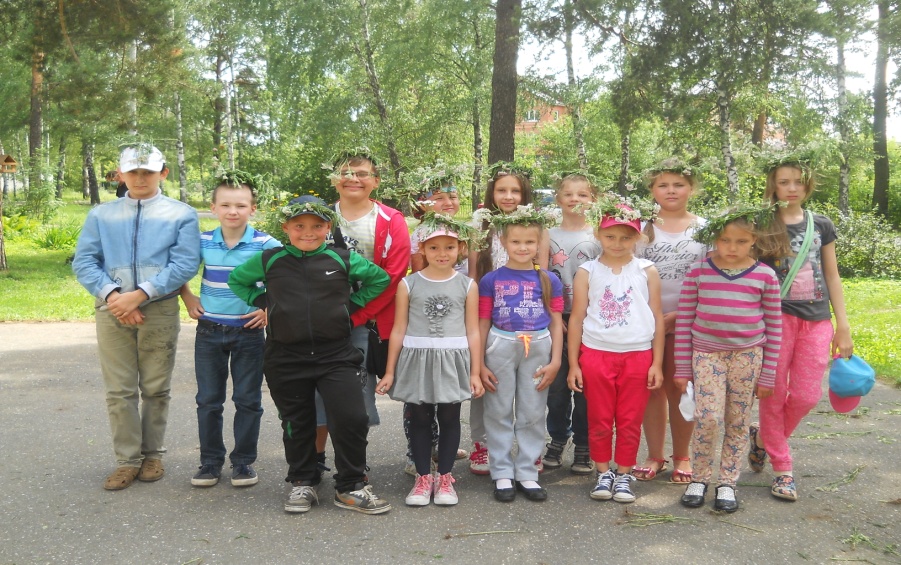 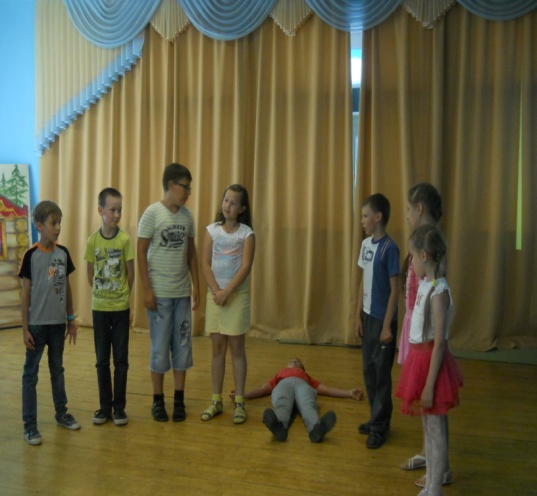 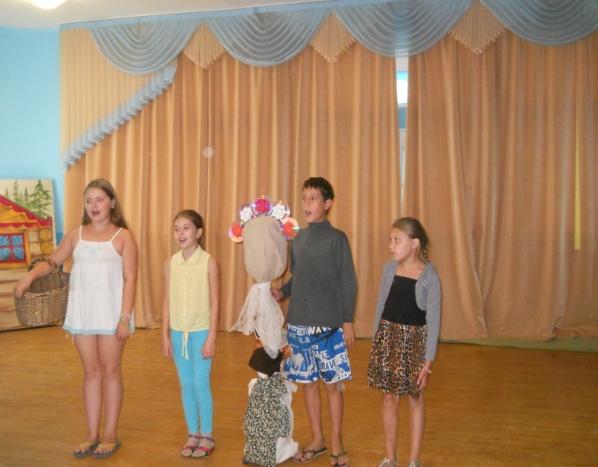 Август
 Кукла «Жница»
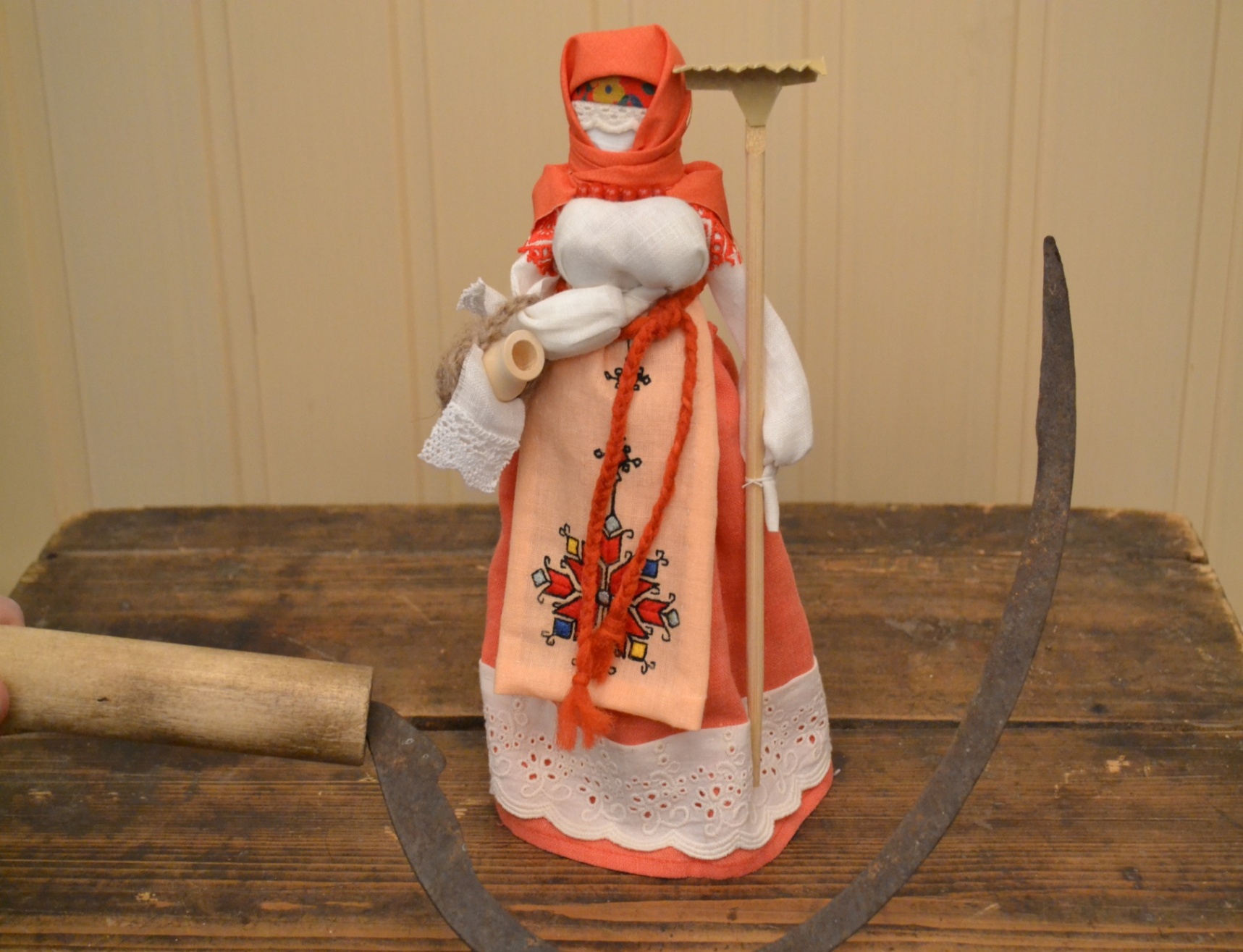 30 августа праздник «Спас – на – Полотне»
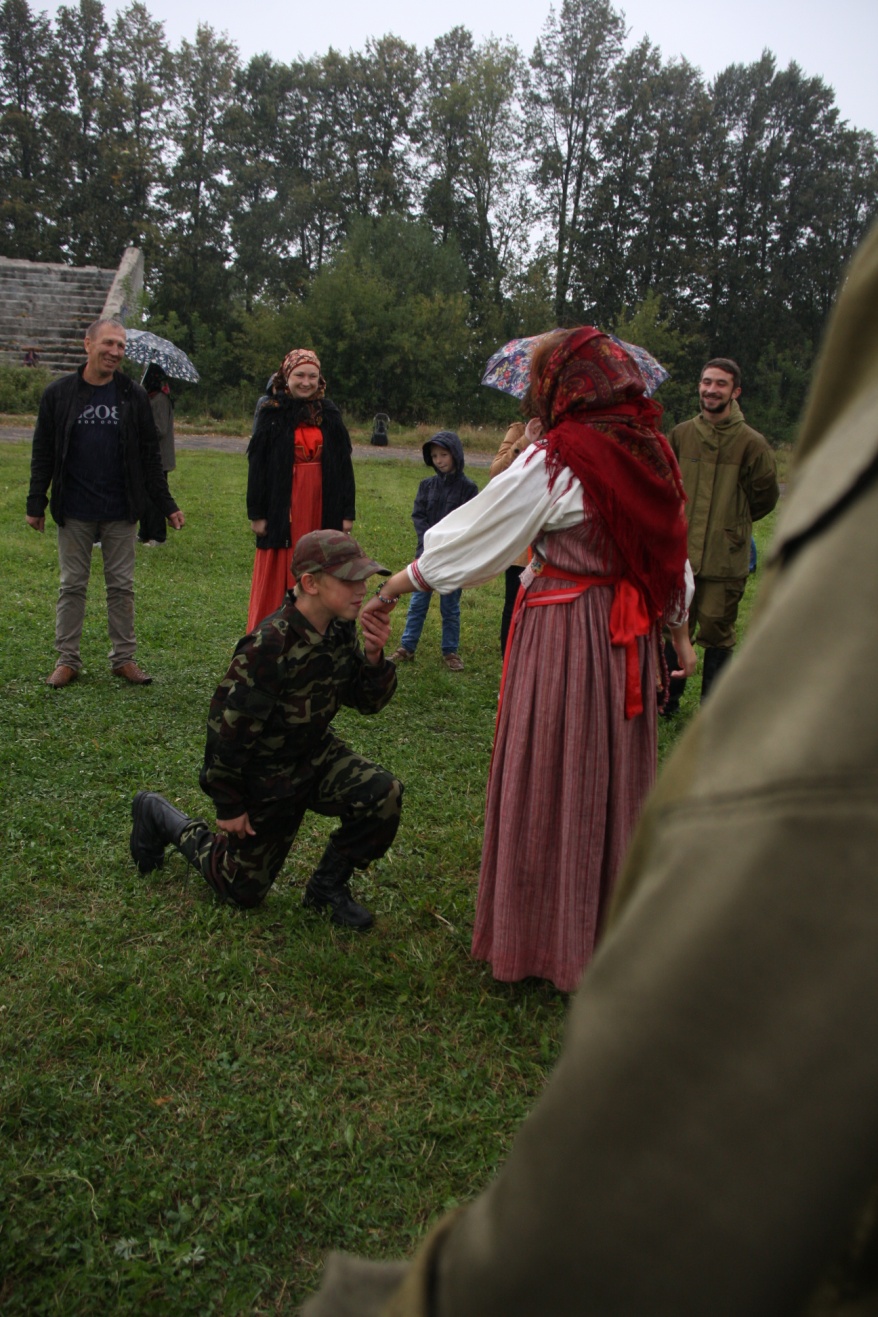 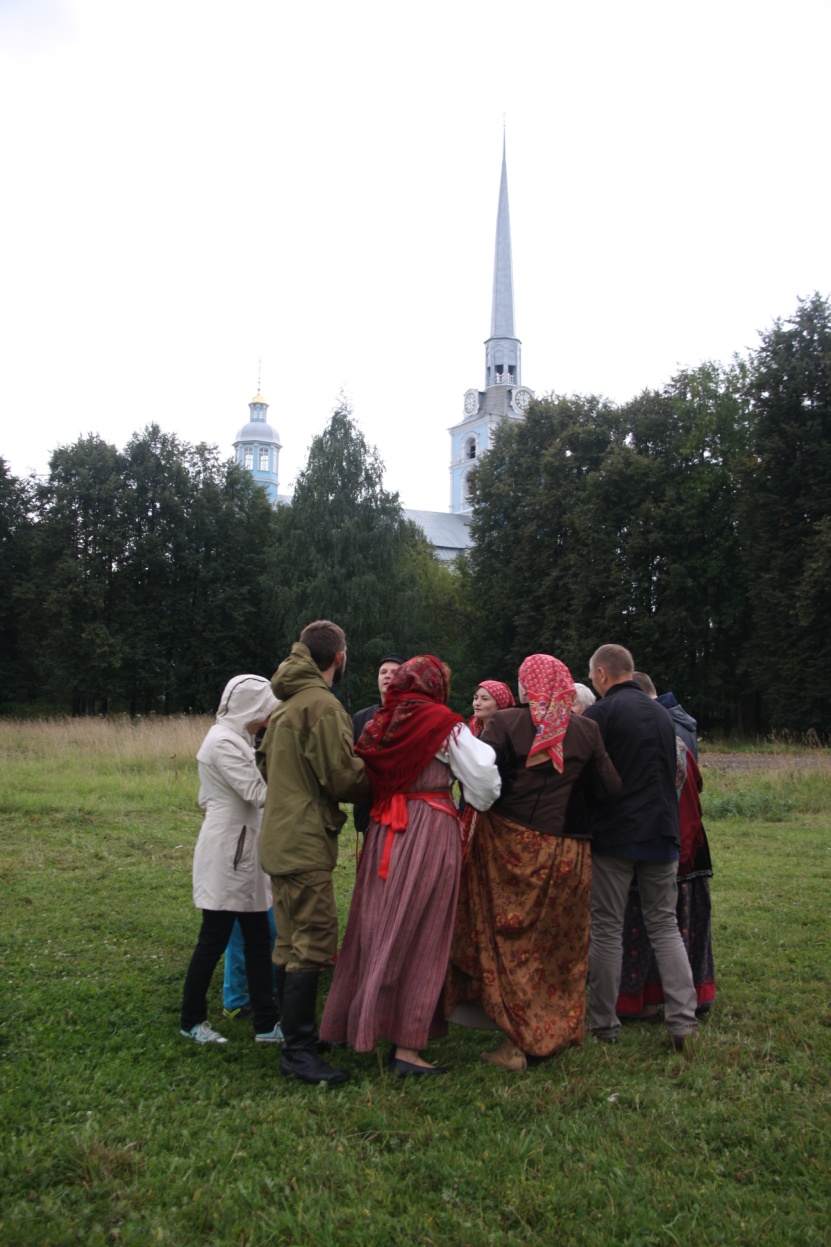 Сентябрь
Урок памяти «Мы помним тебя, Беслан»
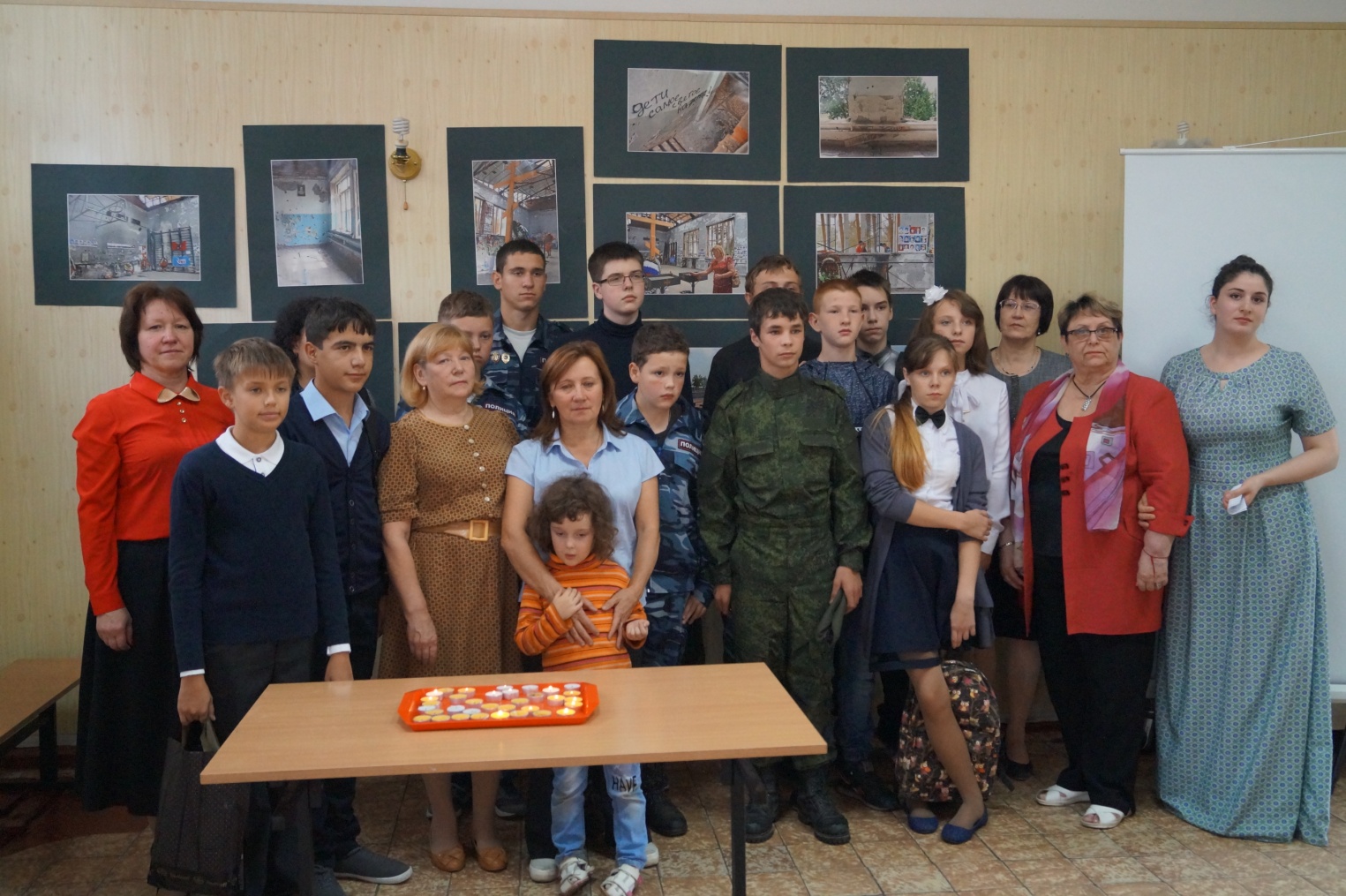 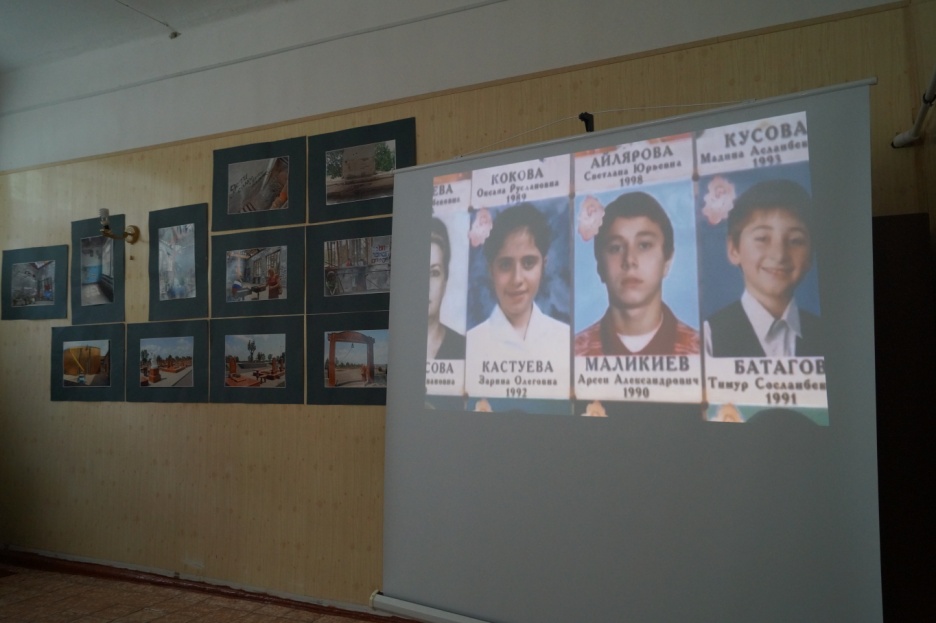 Проведение обряда «Похороны мух» 
Кукла «Семья»
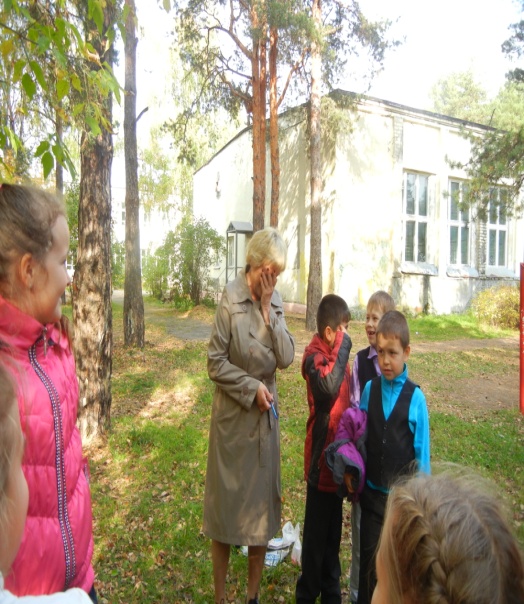 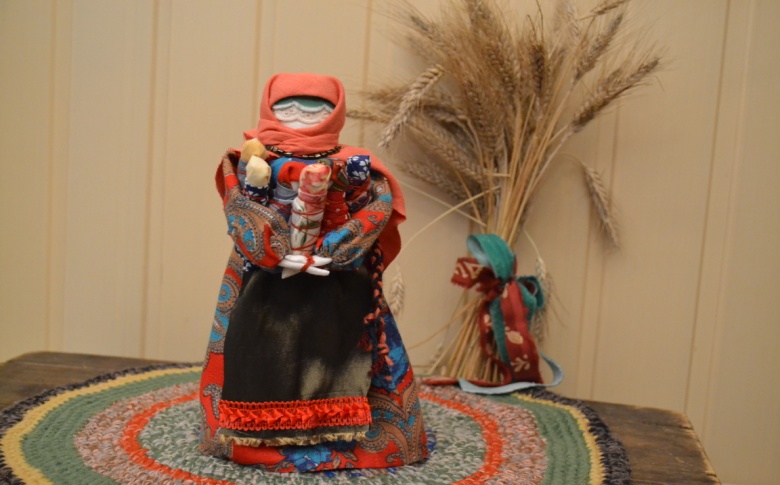 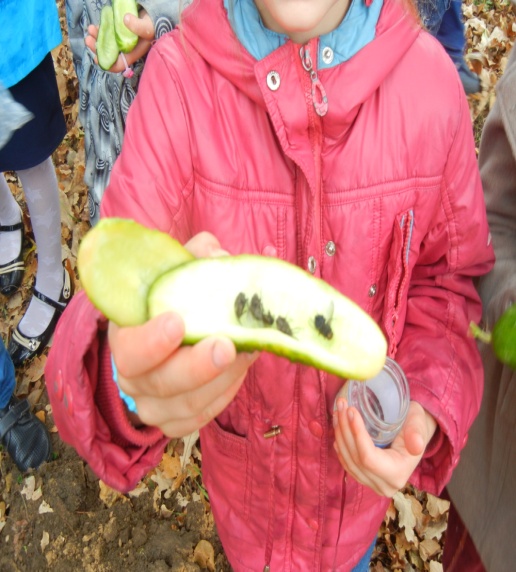 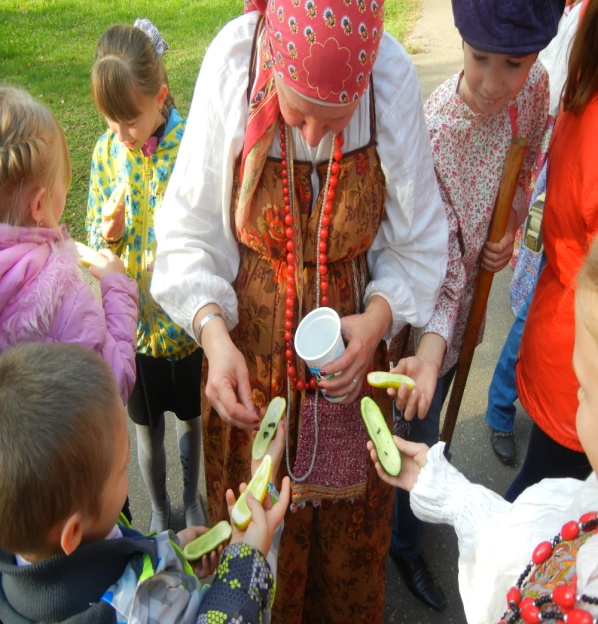 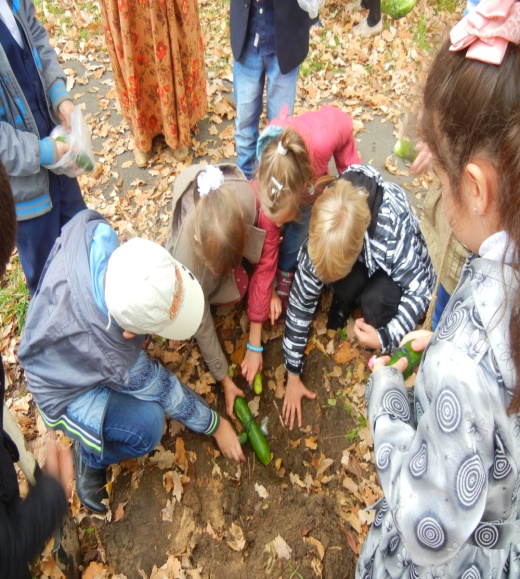 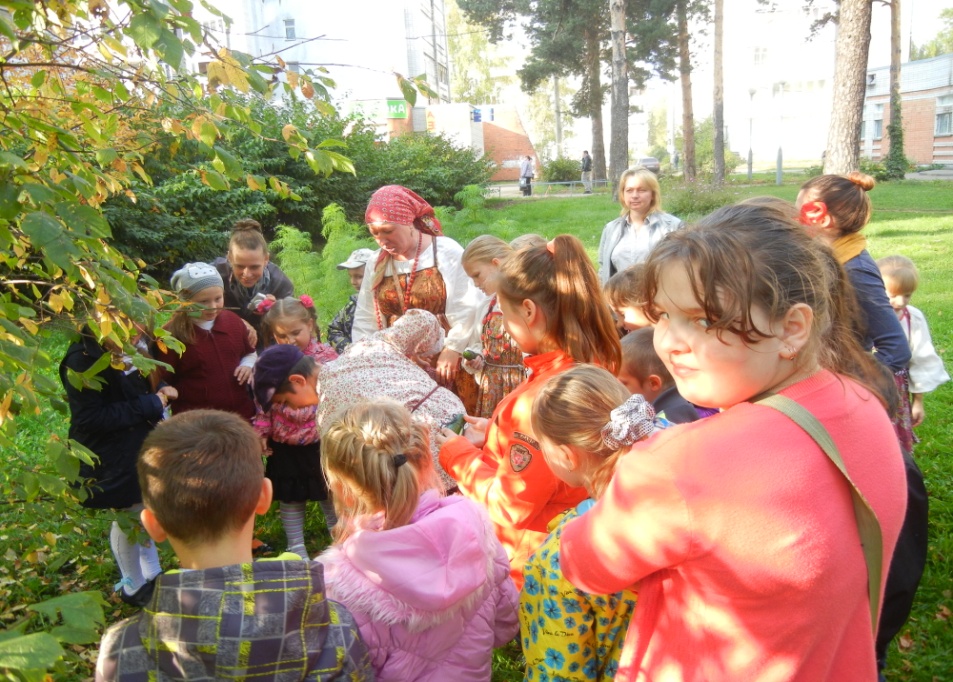 Октябрь
Кукла «Рябинка»
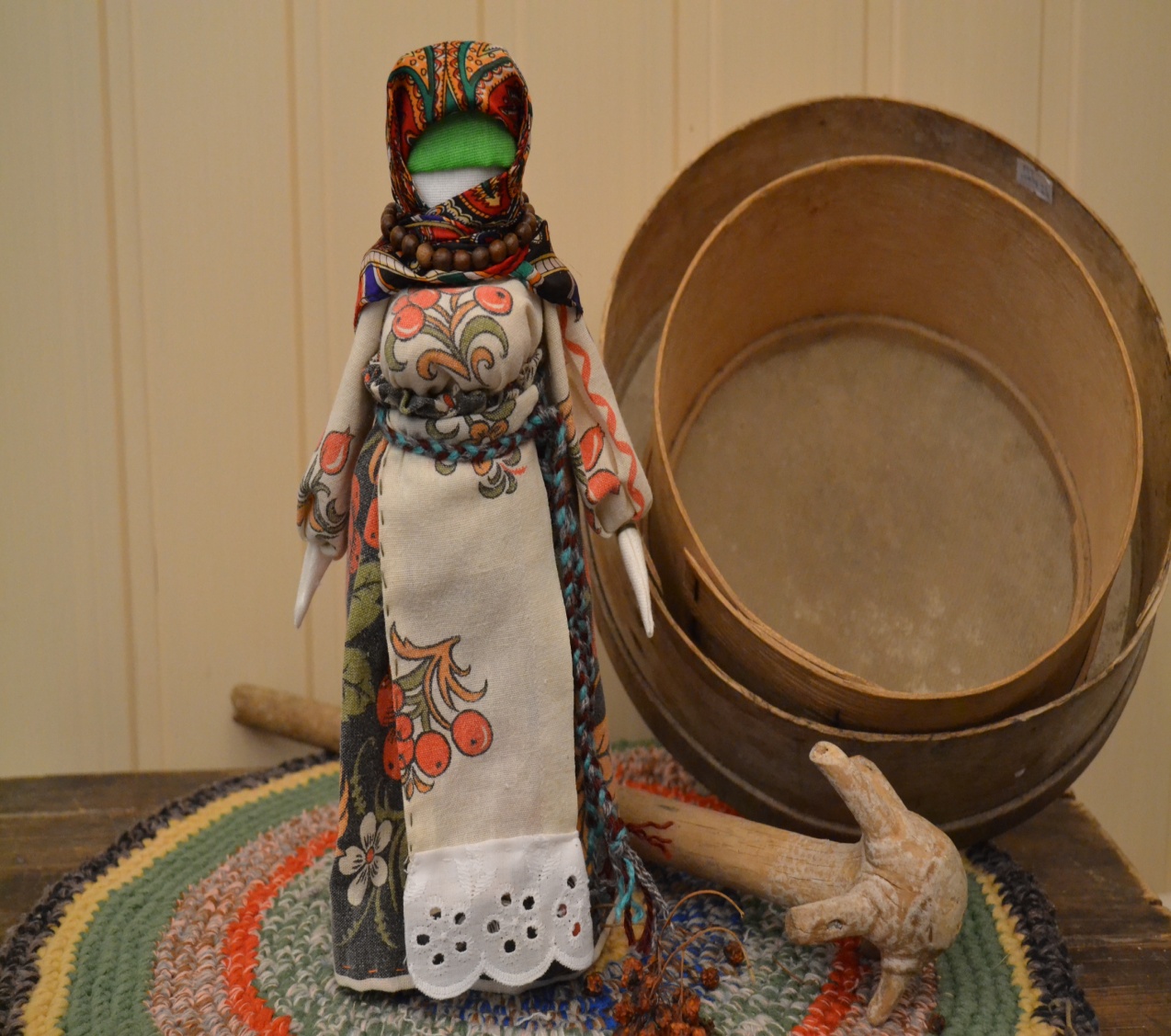 Ноябрь
«Крутуха» в Дворце культуры им. Добрынина. Открытие дней толерантности в мэрии г.Ярославля. Кукла «Параскева Пятница»
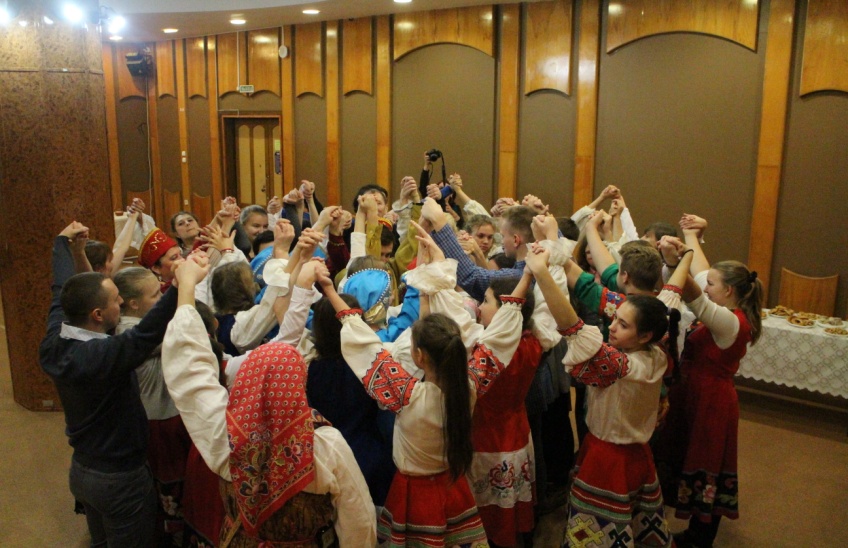 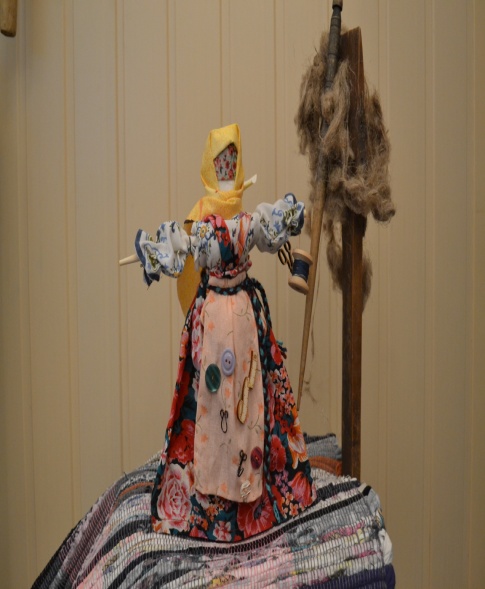 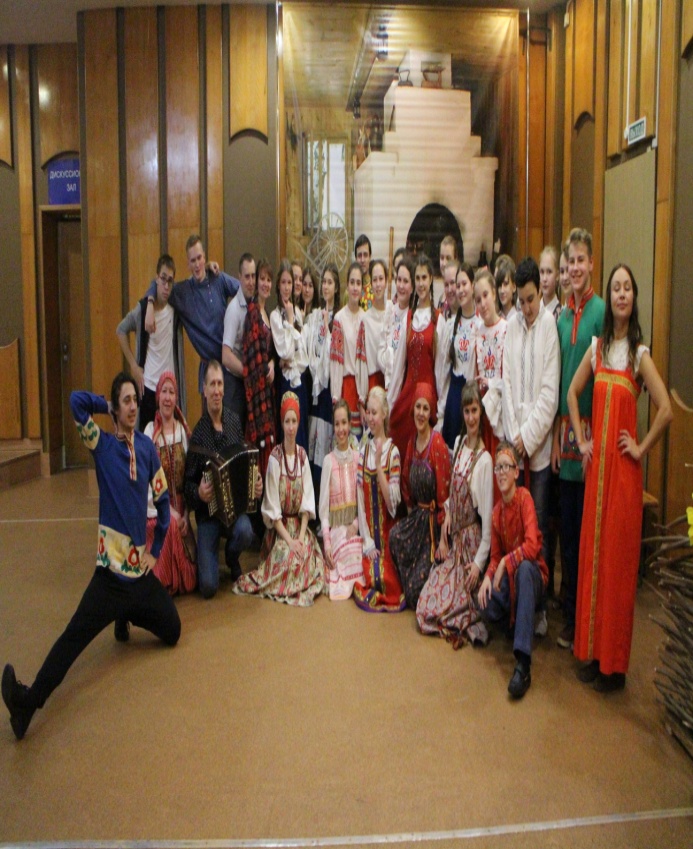 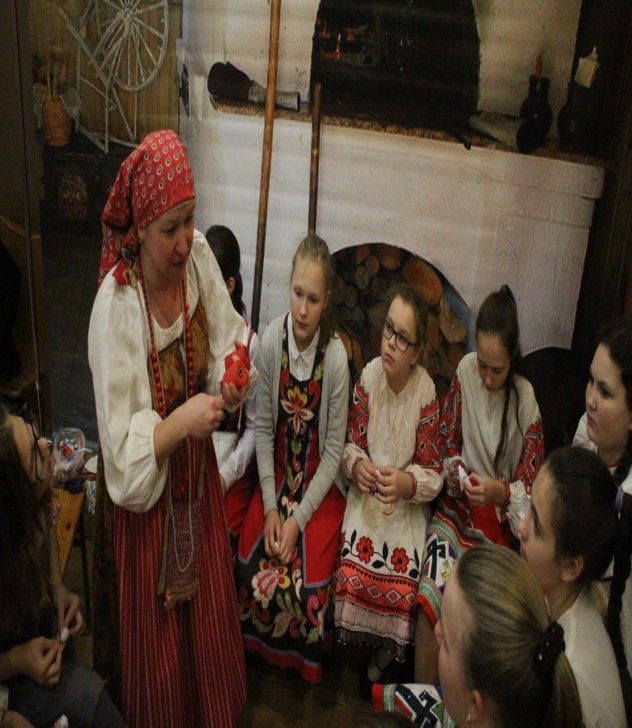 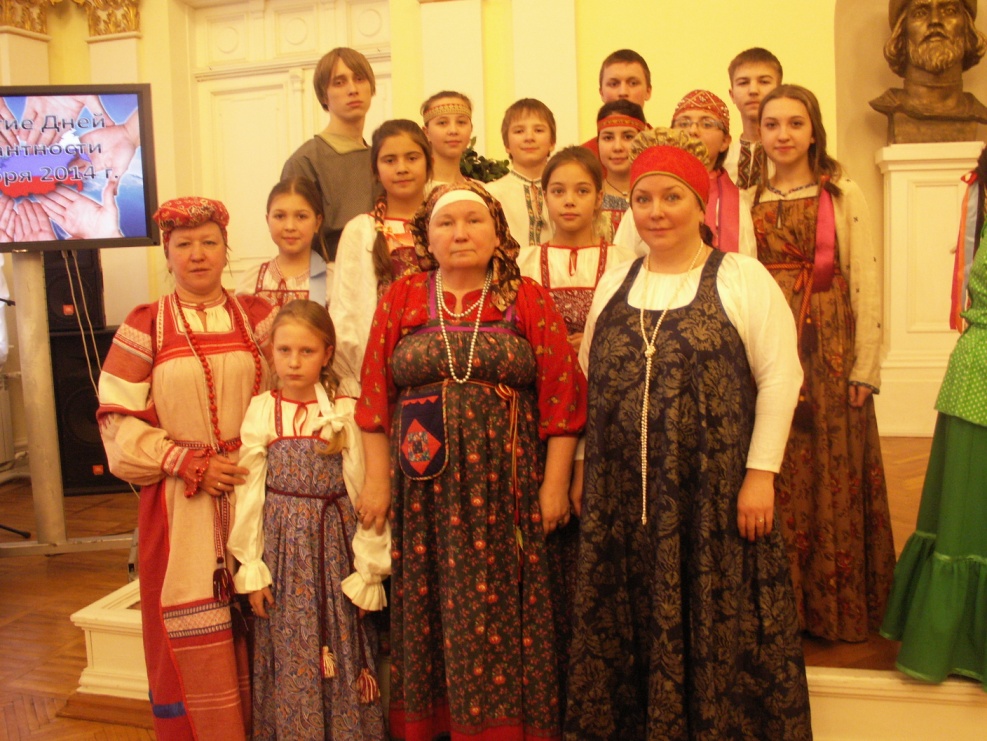 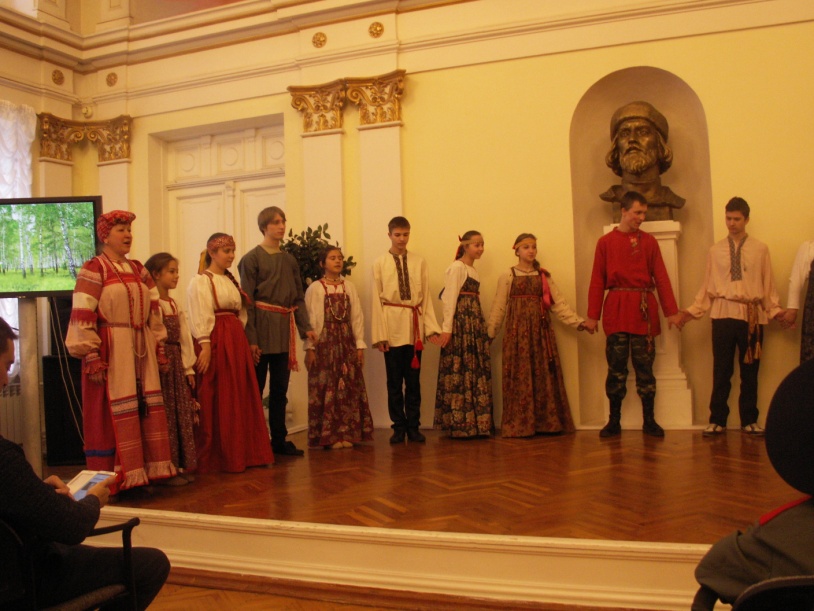 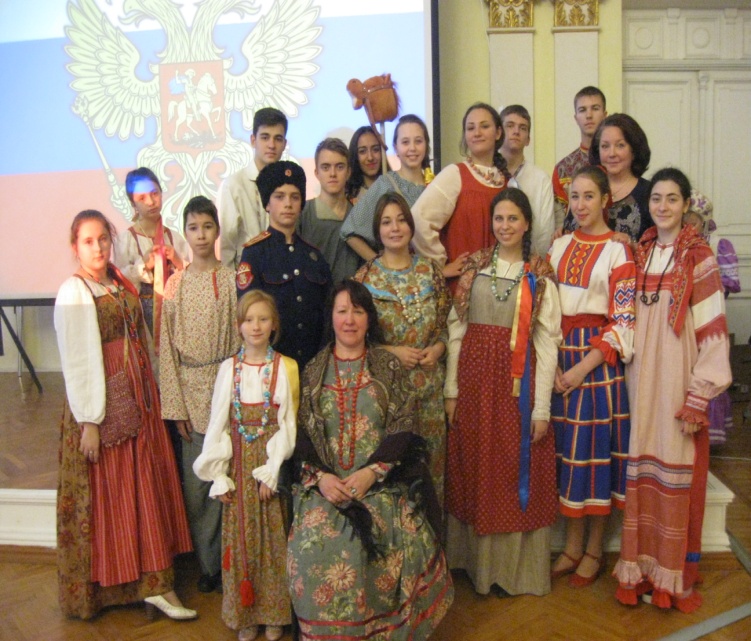 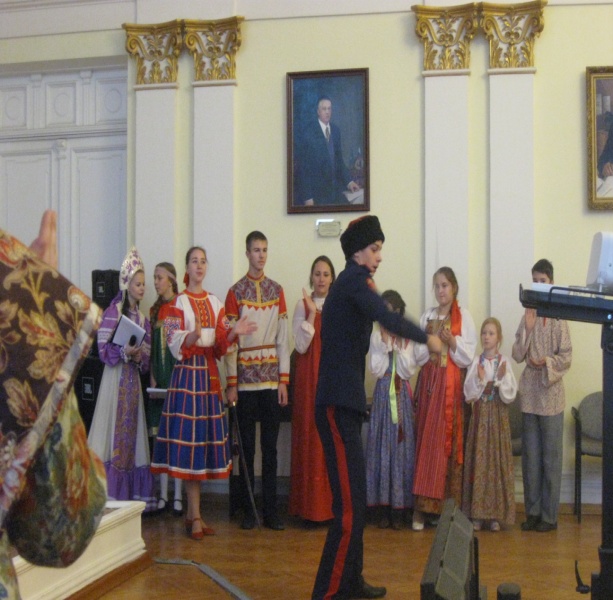 Изучение Угличского свадебного обряда и участие в театрализованном представлении «Честным пирком да за свадебку»
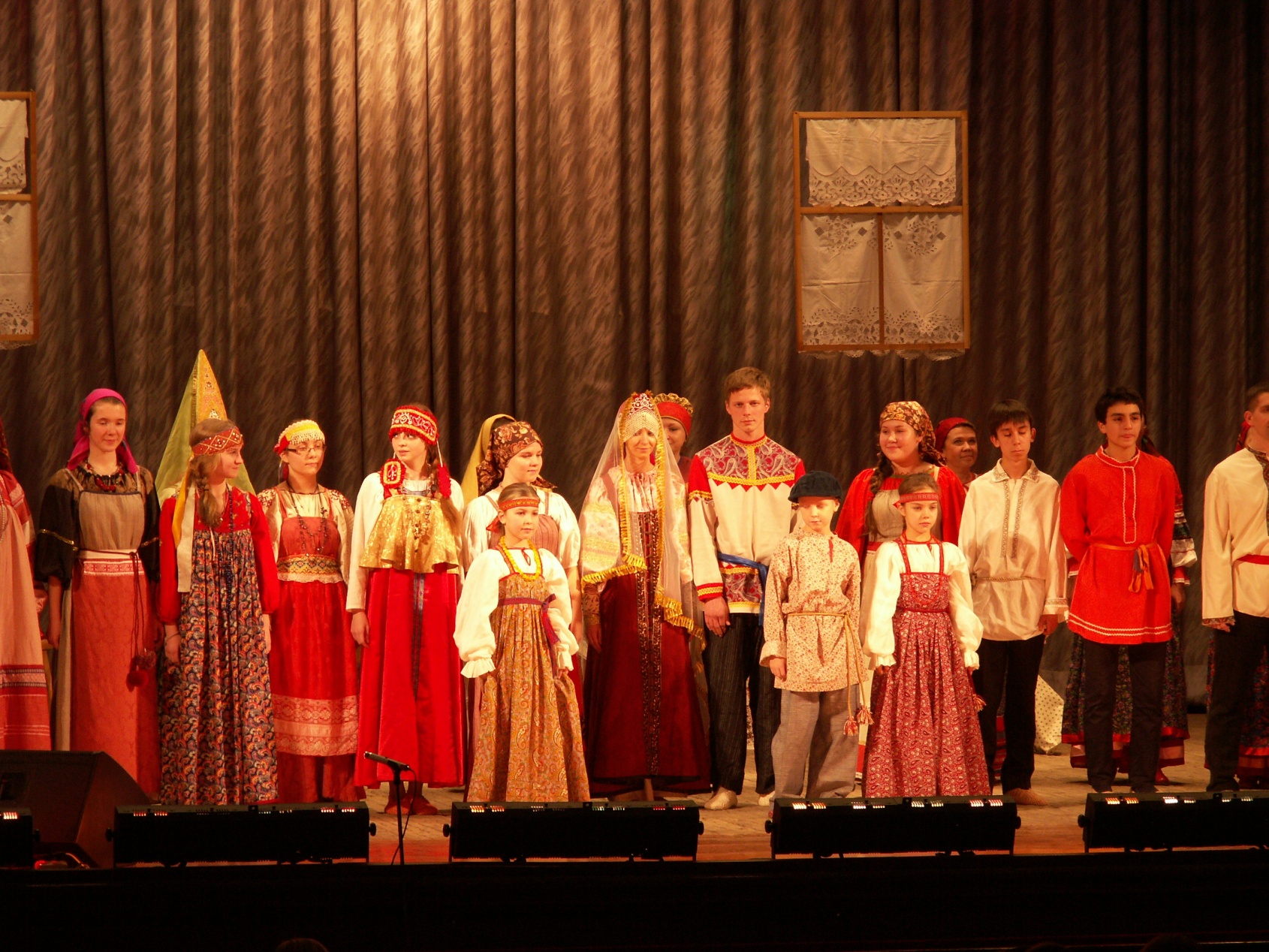 4 Ноября – День народного единства
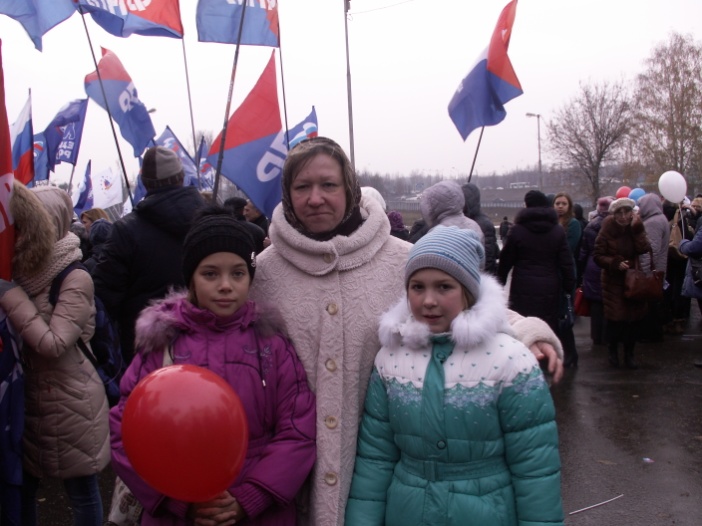 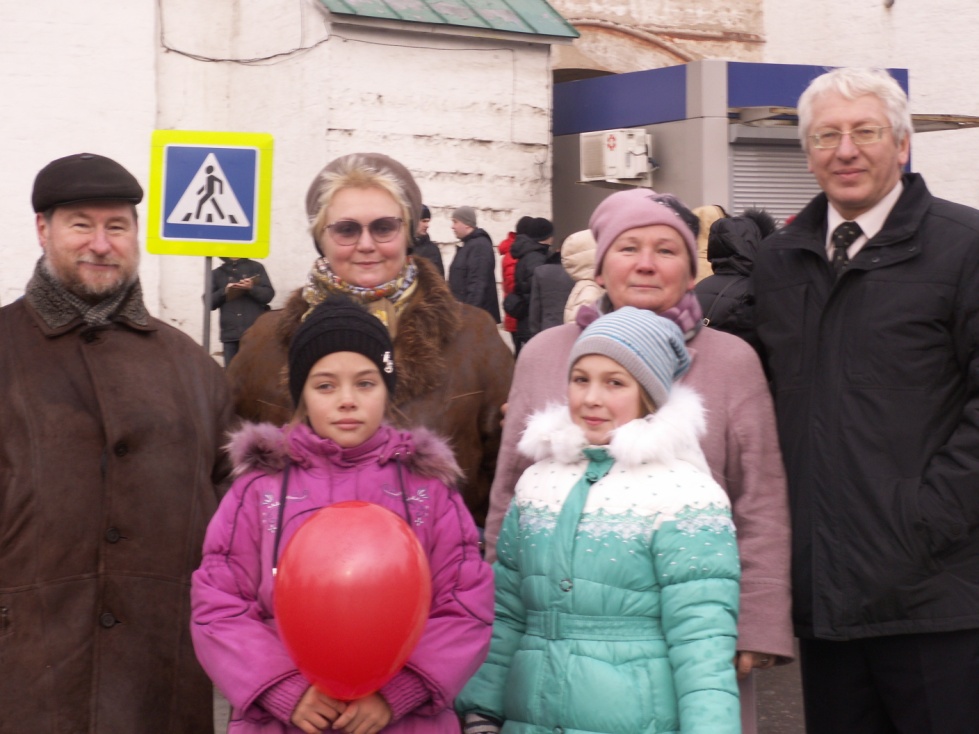 4 ноября
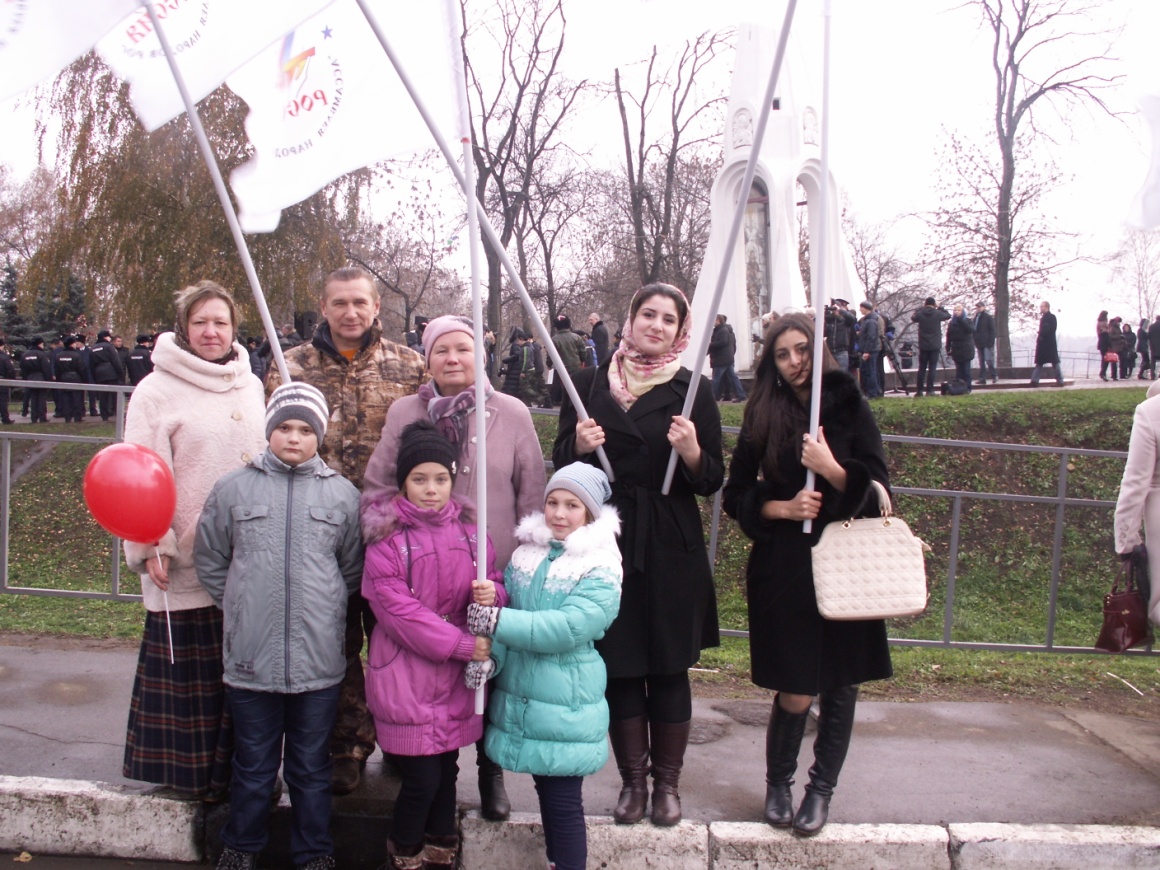 Декабрь
 Поездка в этнолагерь. Куклы «Катерина – санница», «Спиридон-Солнцеворот»
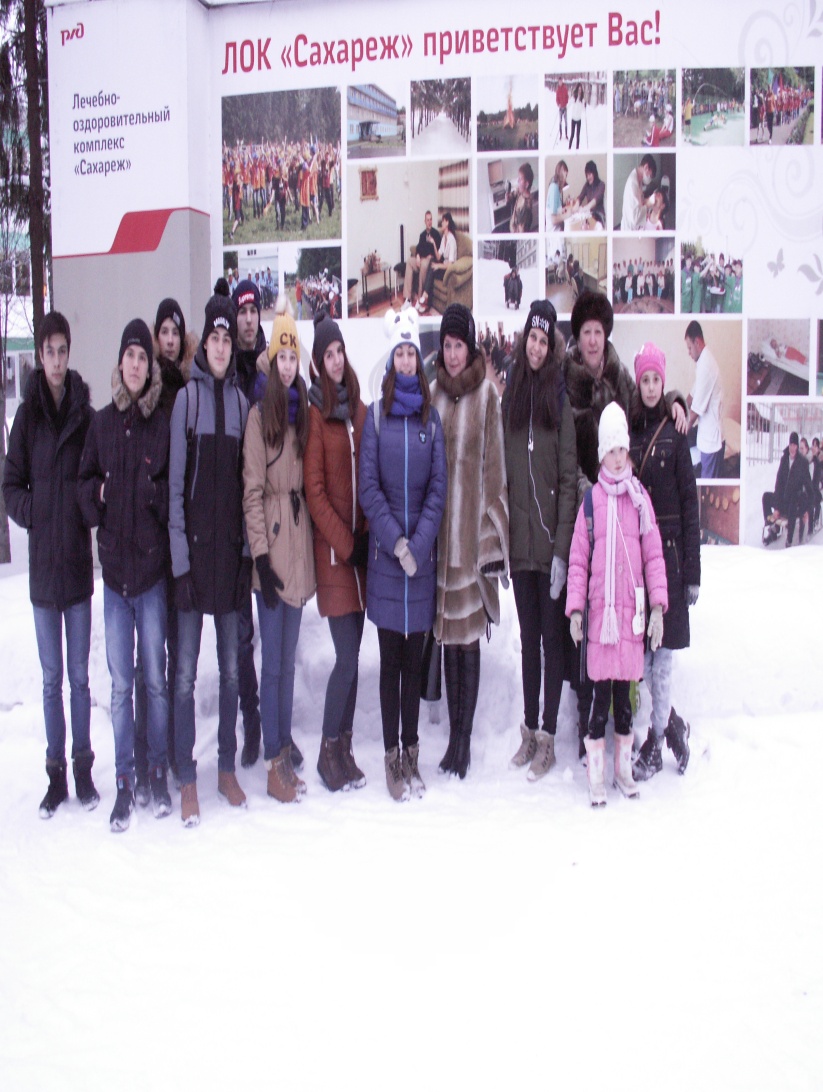 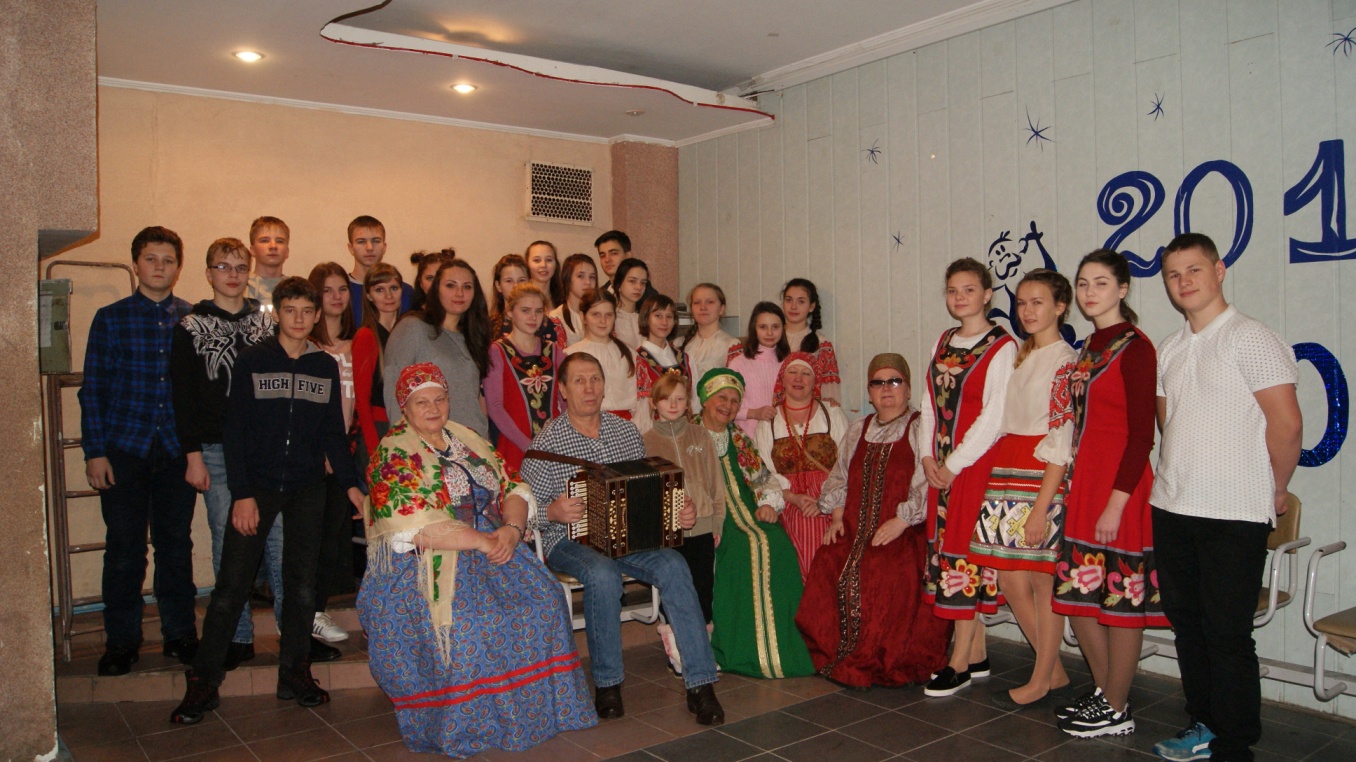 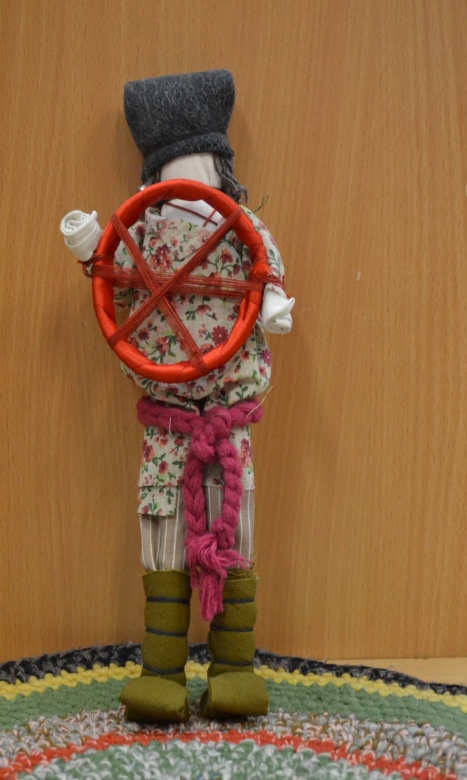 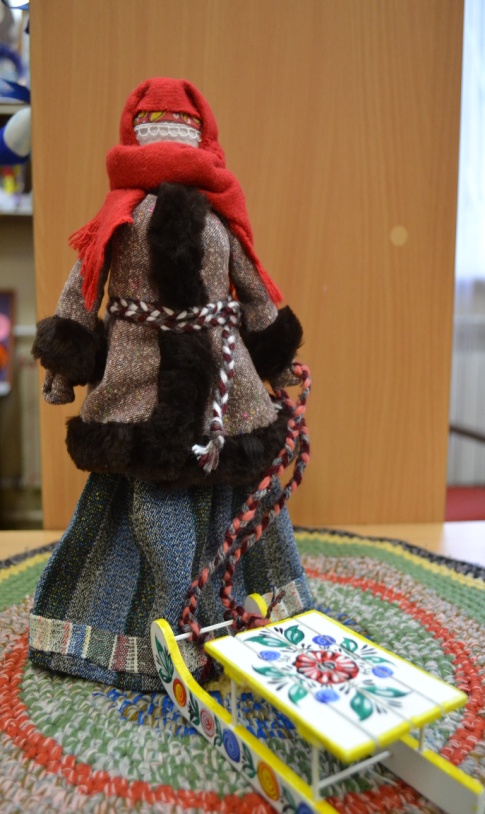 Рождественский бал- концерт в мэрии г. Ярославля
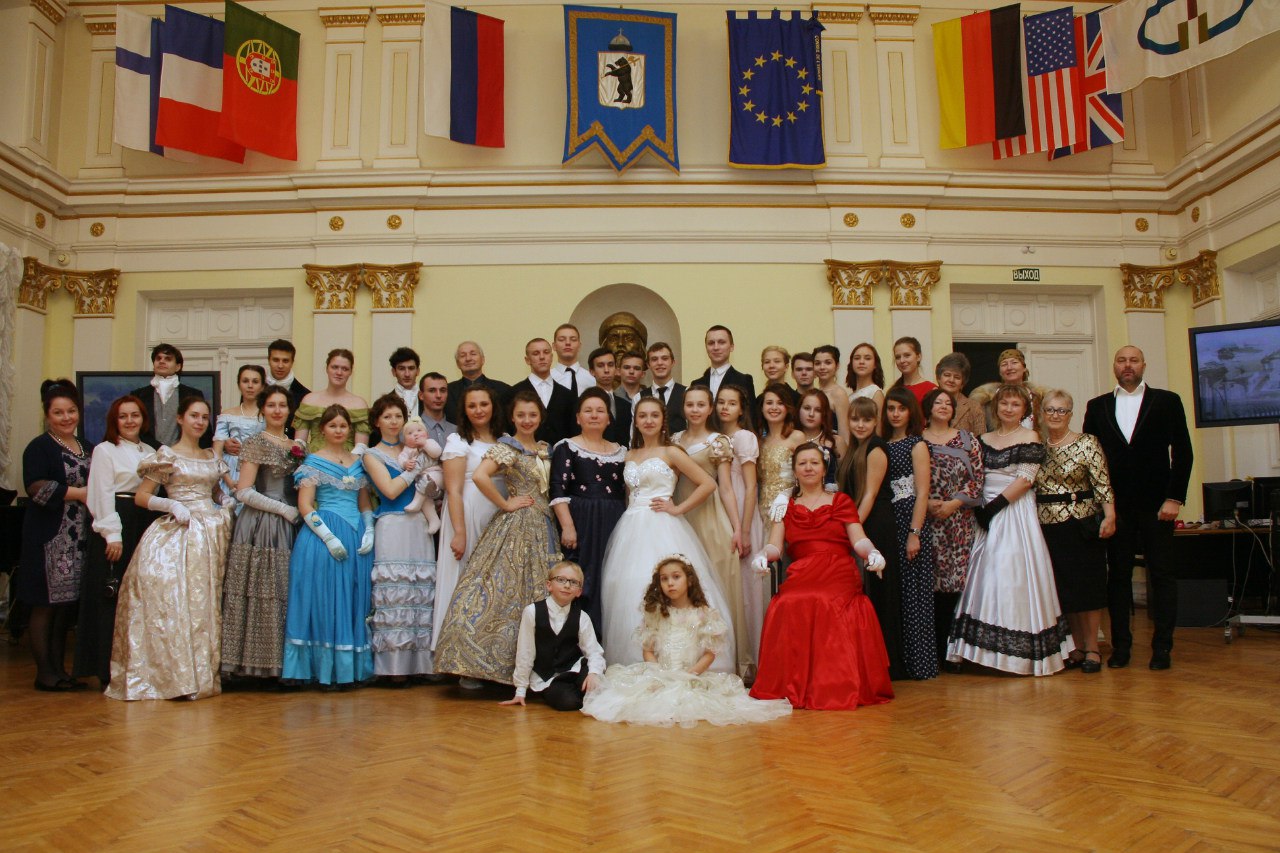 Январь
     Рождество - показ вертепа в храме Петра и Павла после службы. Колядки в МОУ ДО ДЭЦ «Родник». Мастер-класс по изготовлению Рождественских ангелов 7 января на Советской площади 
г. Ярославля. Кукла «Коляда».
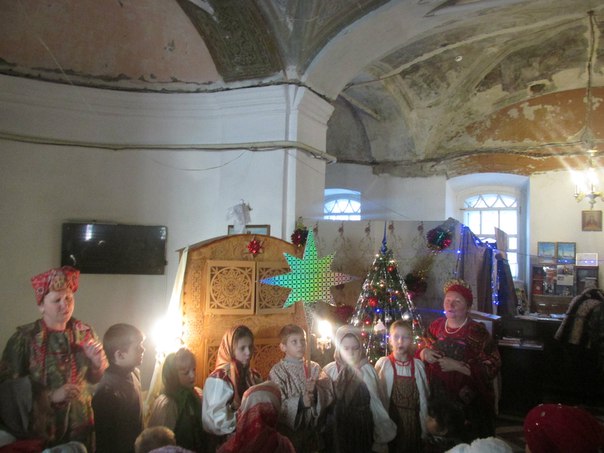 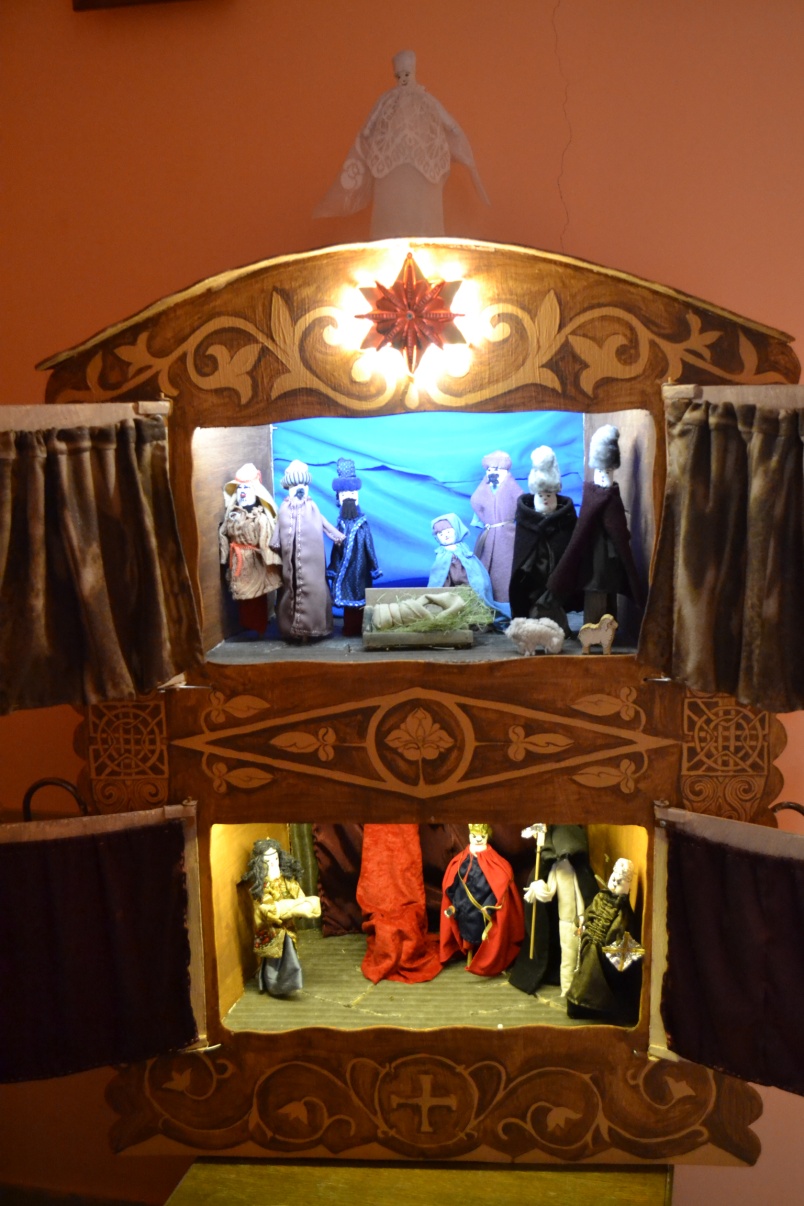 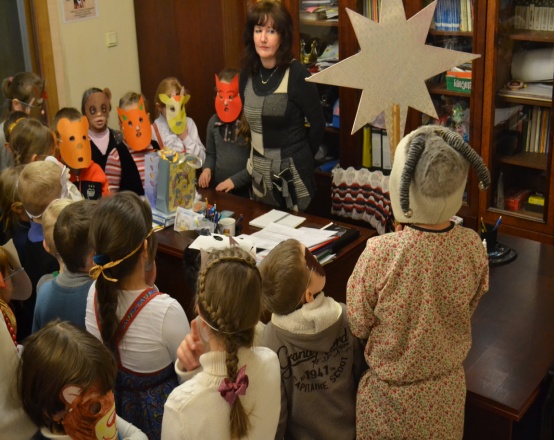 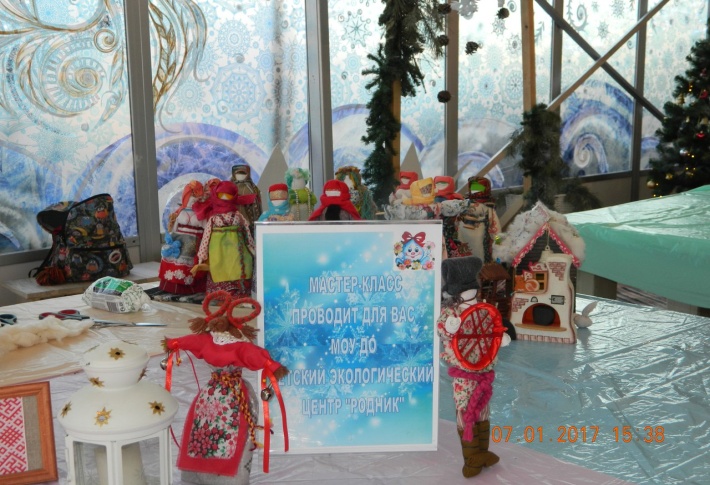 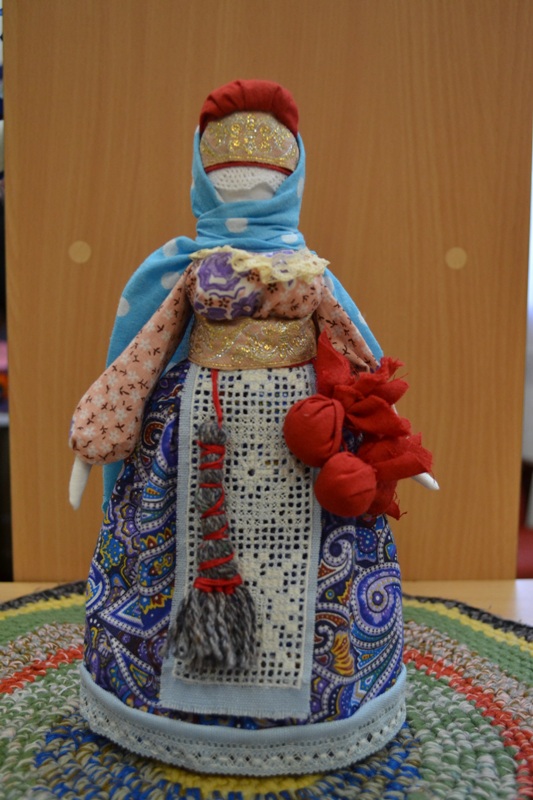 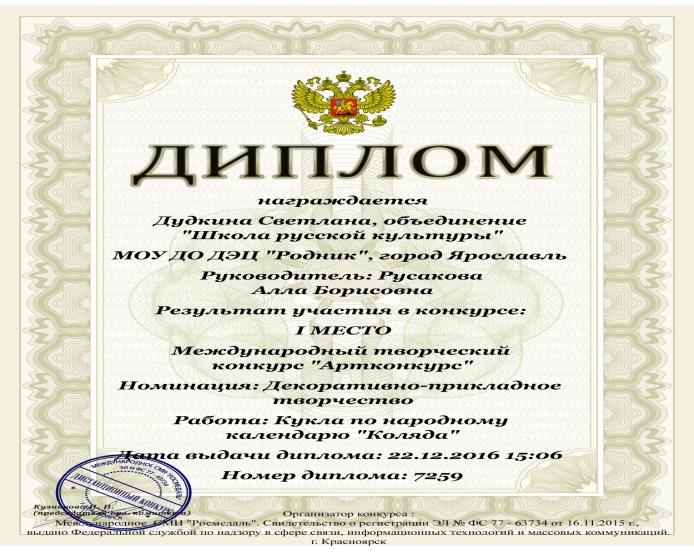 Февраль
Масленица в Музее-заповеднике. Кукла «Масленица»
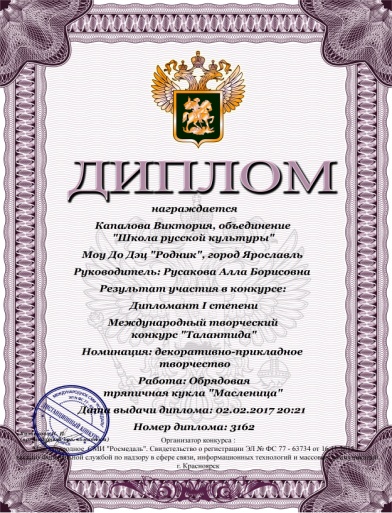 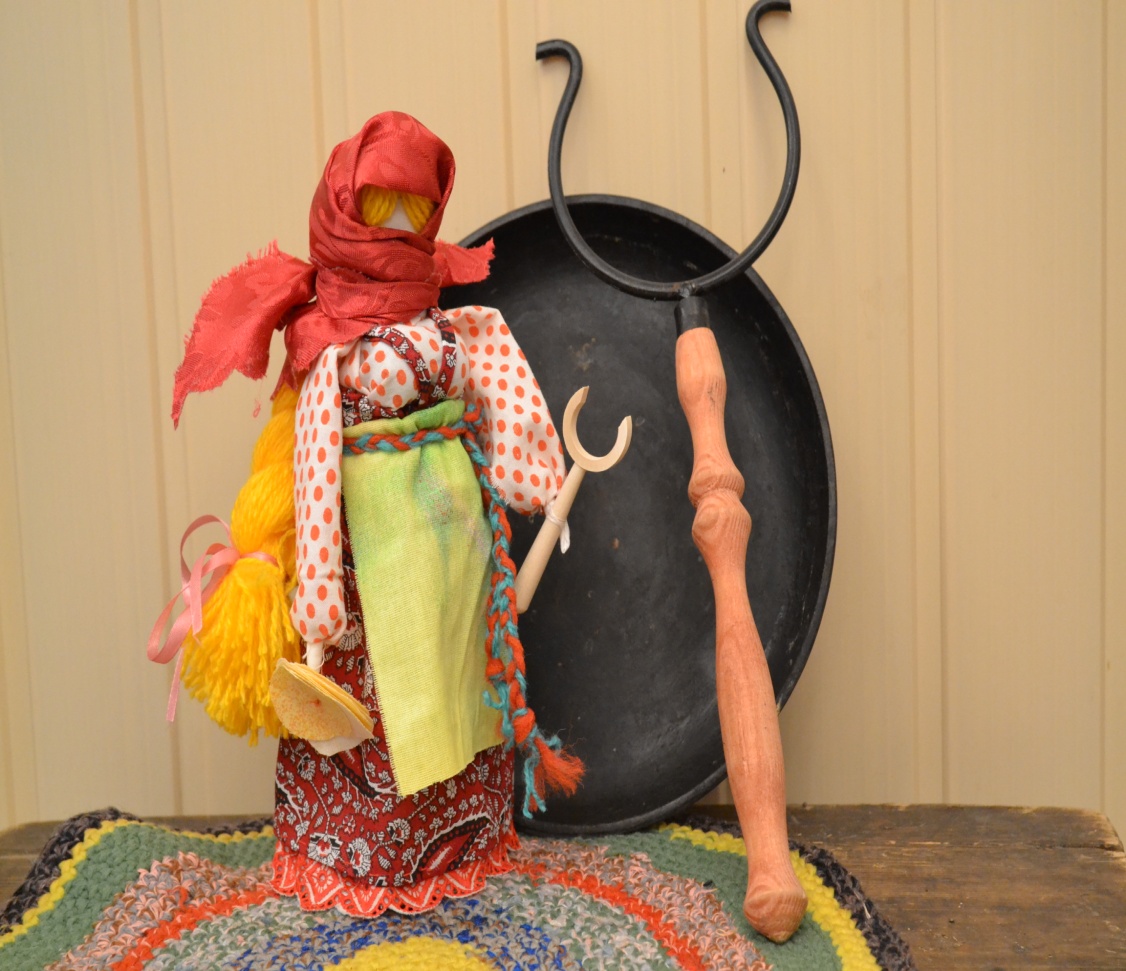 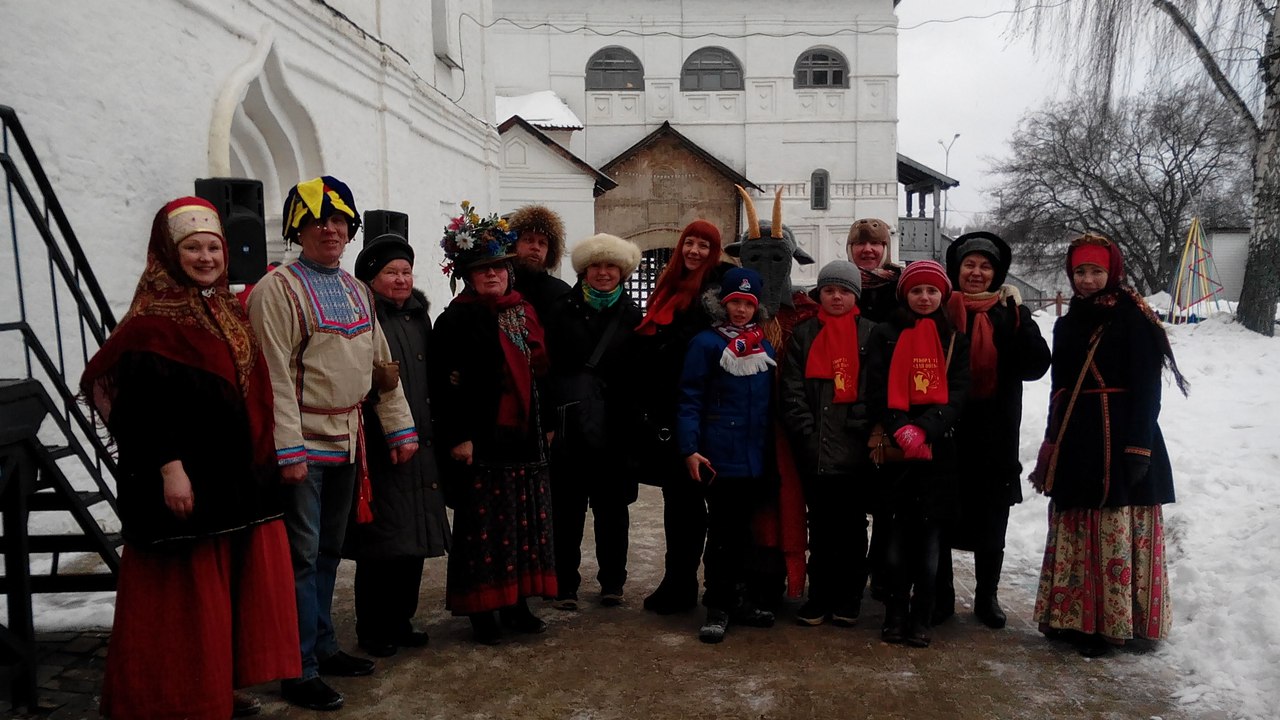 СПАСИБО 
ЗА ВНИМАНИЕ!